CSOKONAI VITÉZ MIHÁLY—ZANZA I-II.
CSOKONAI ÉLETE:
https://www.youtube.com/watch?v=jNuI39wykdA
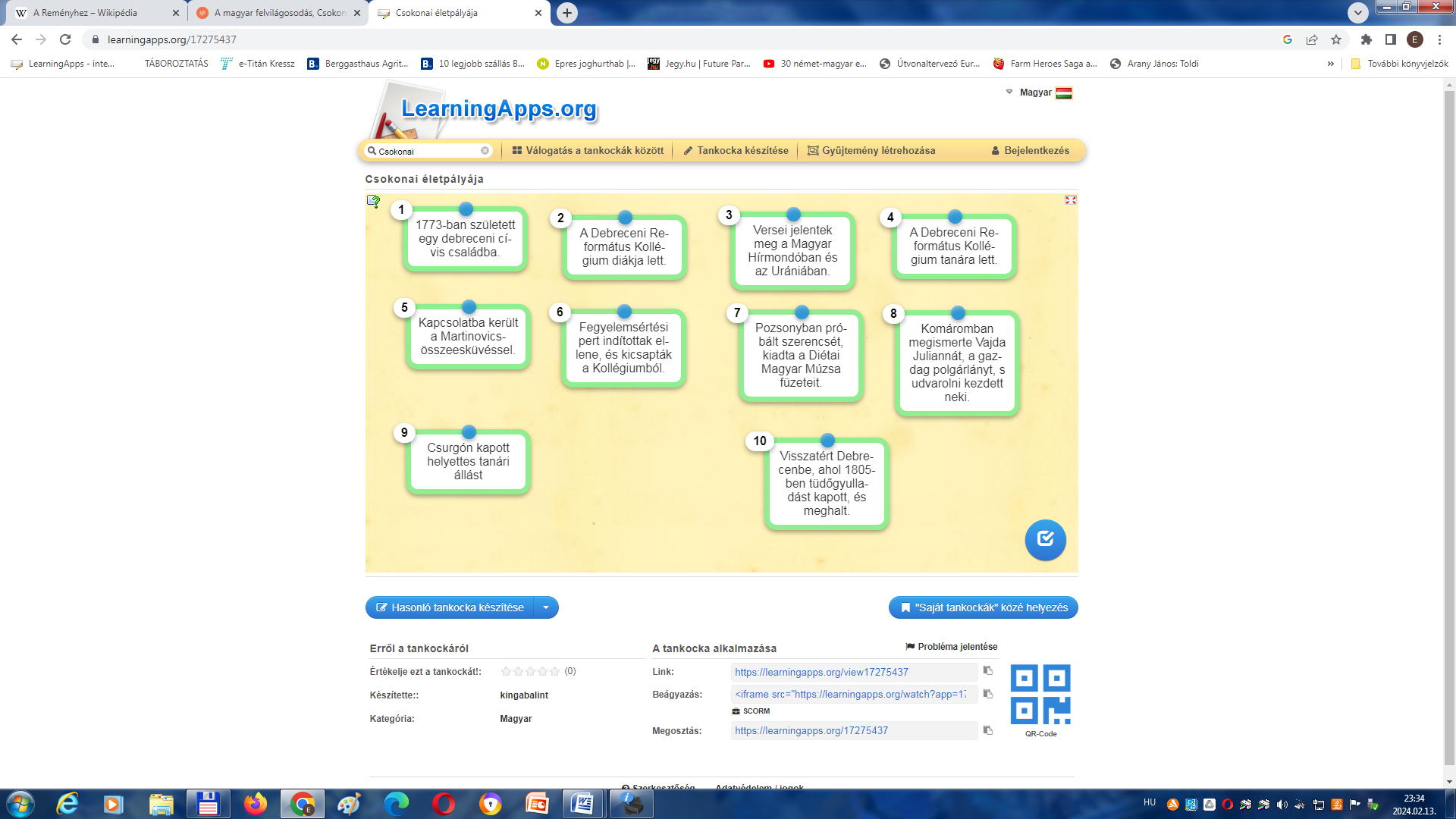 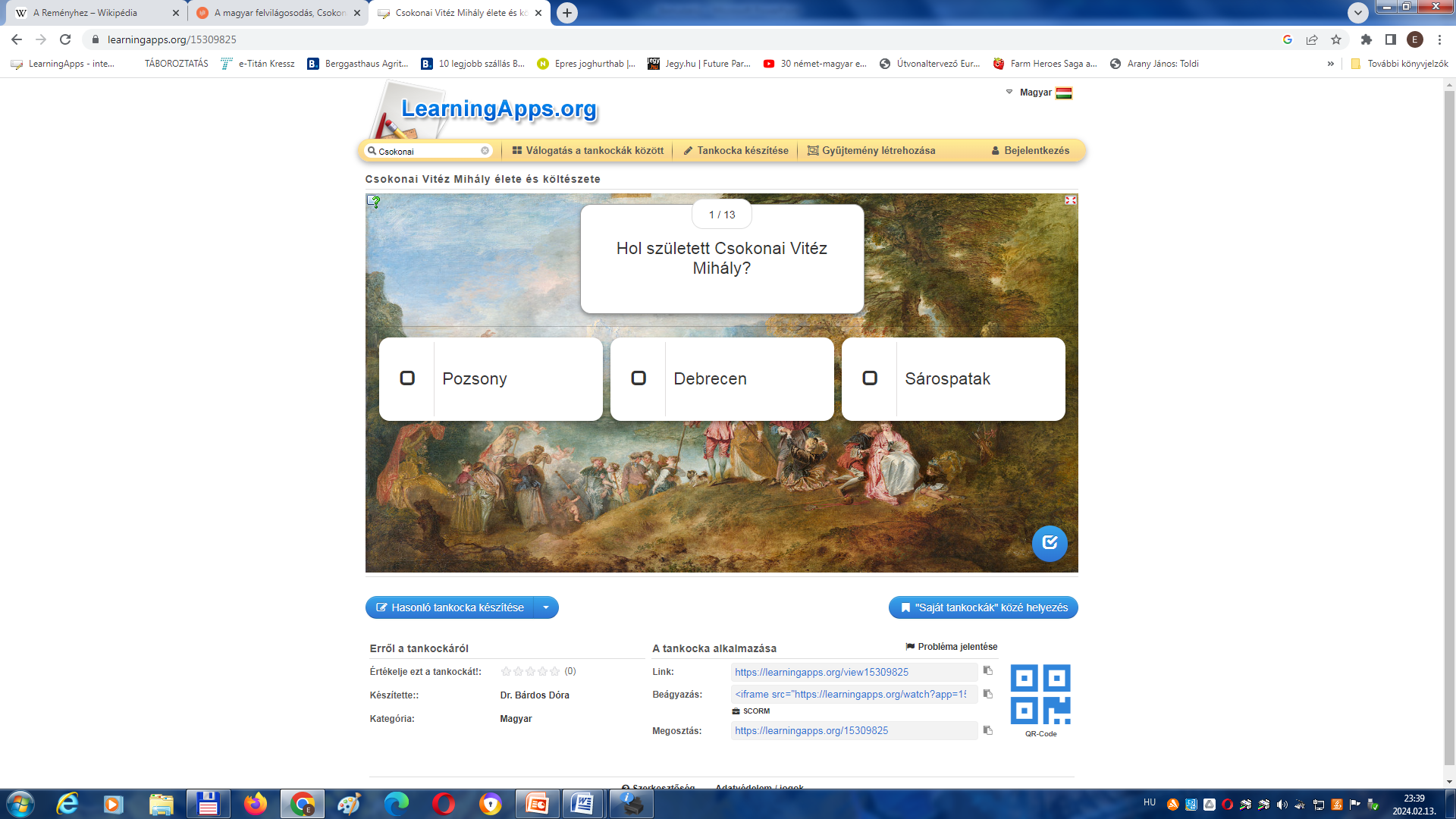 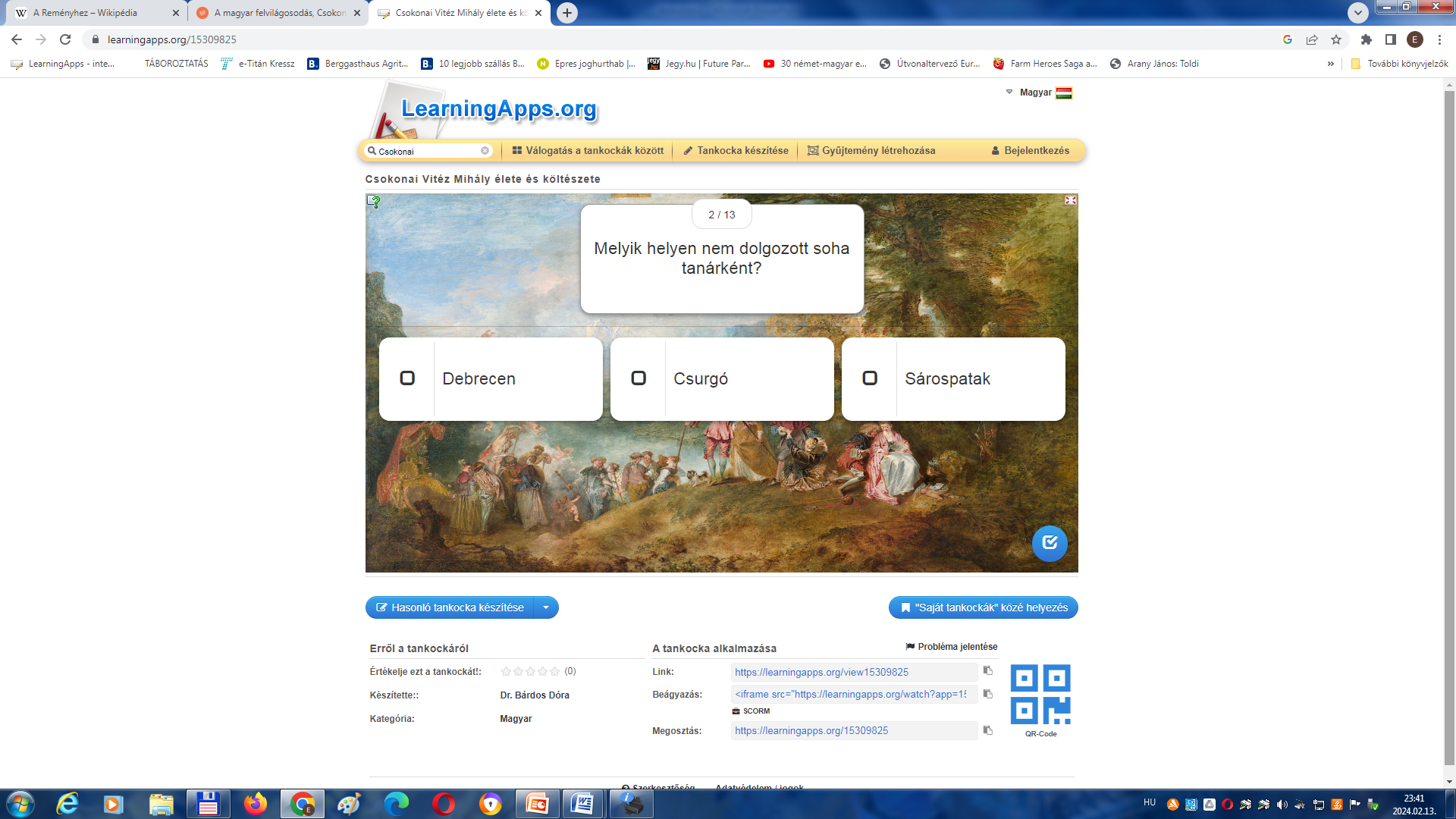 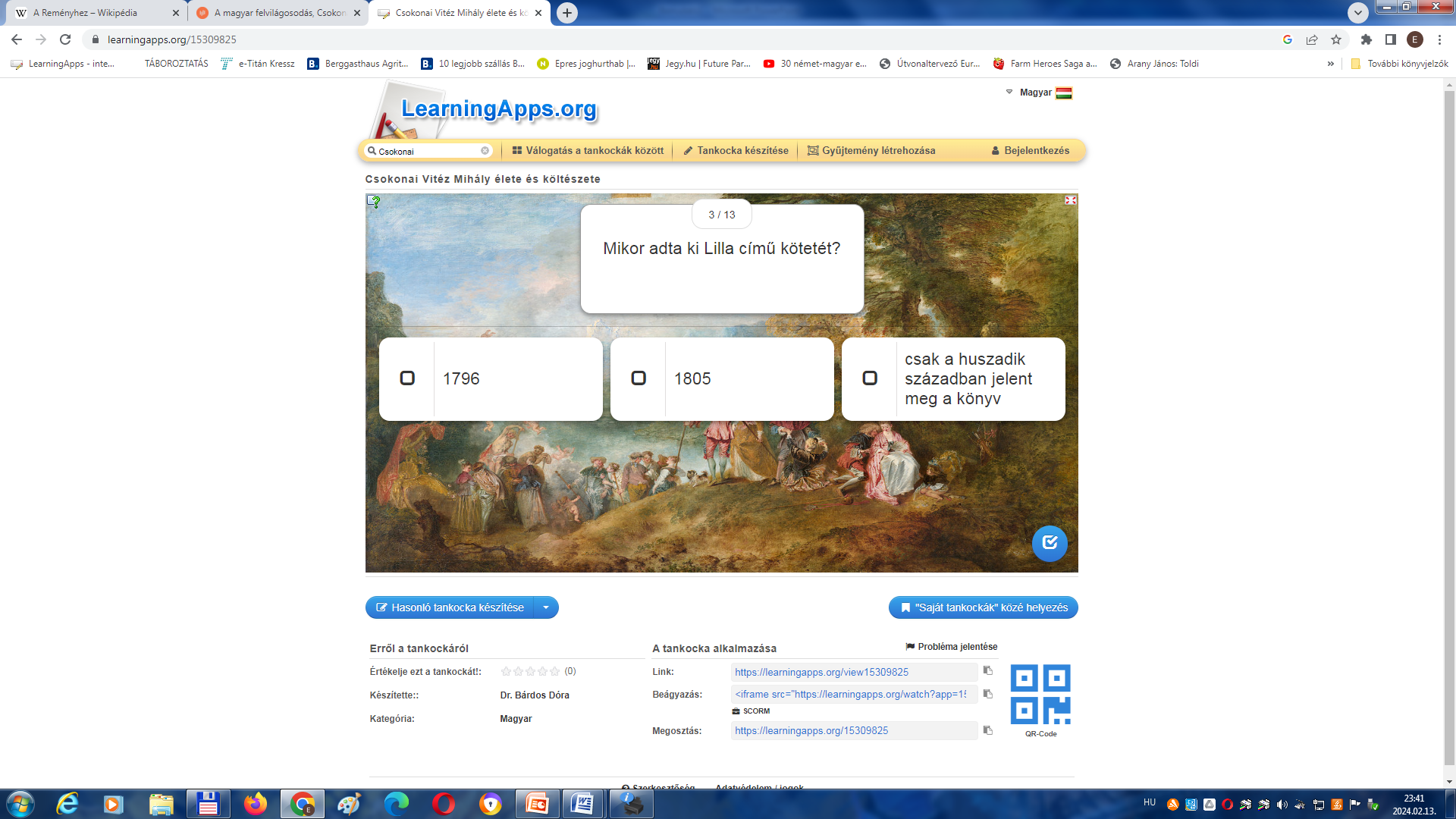 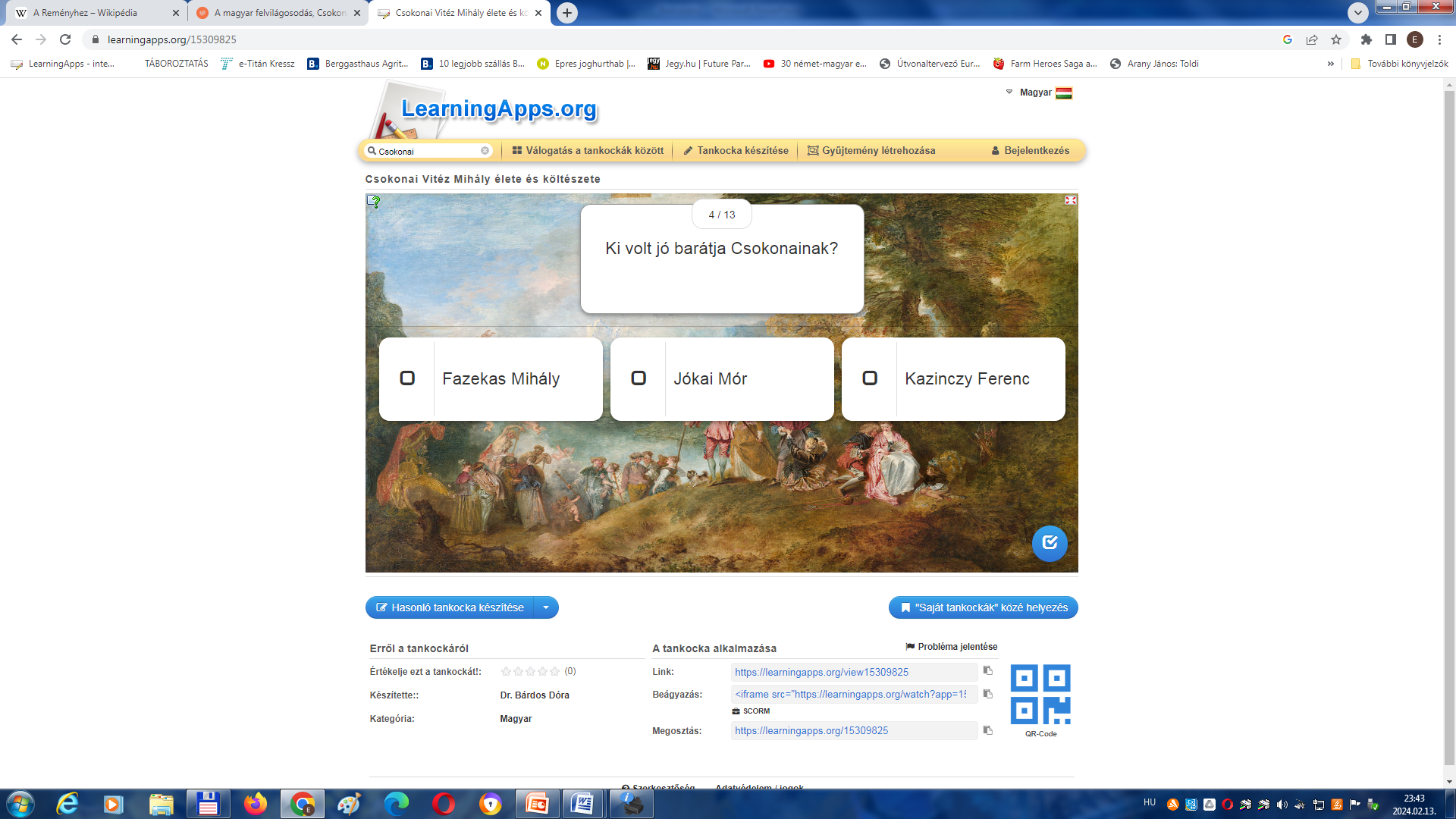 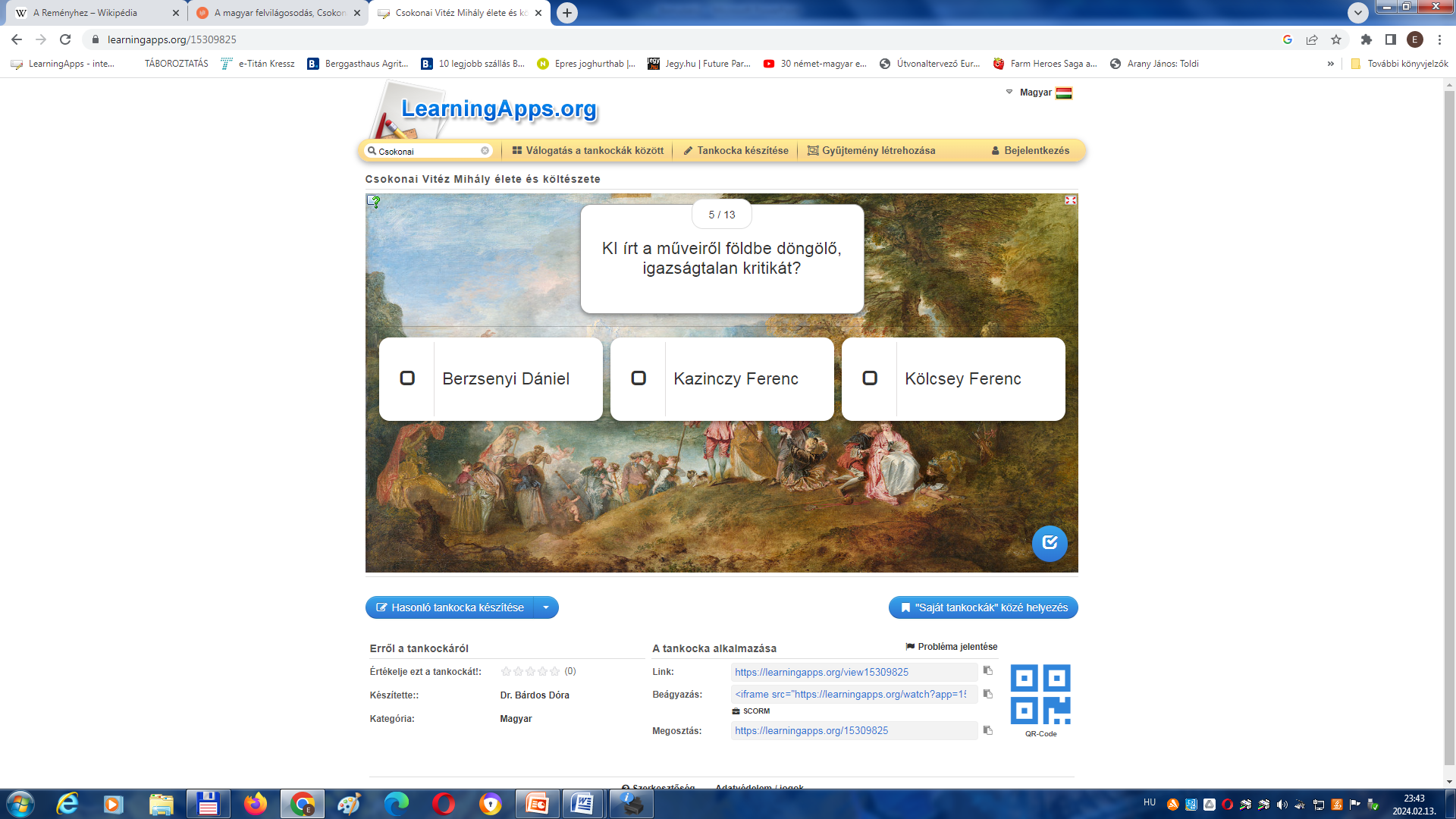 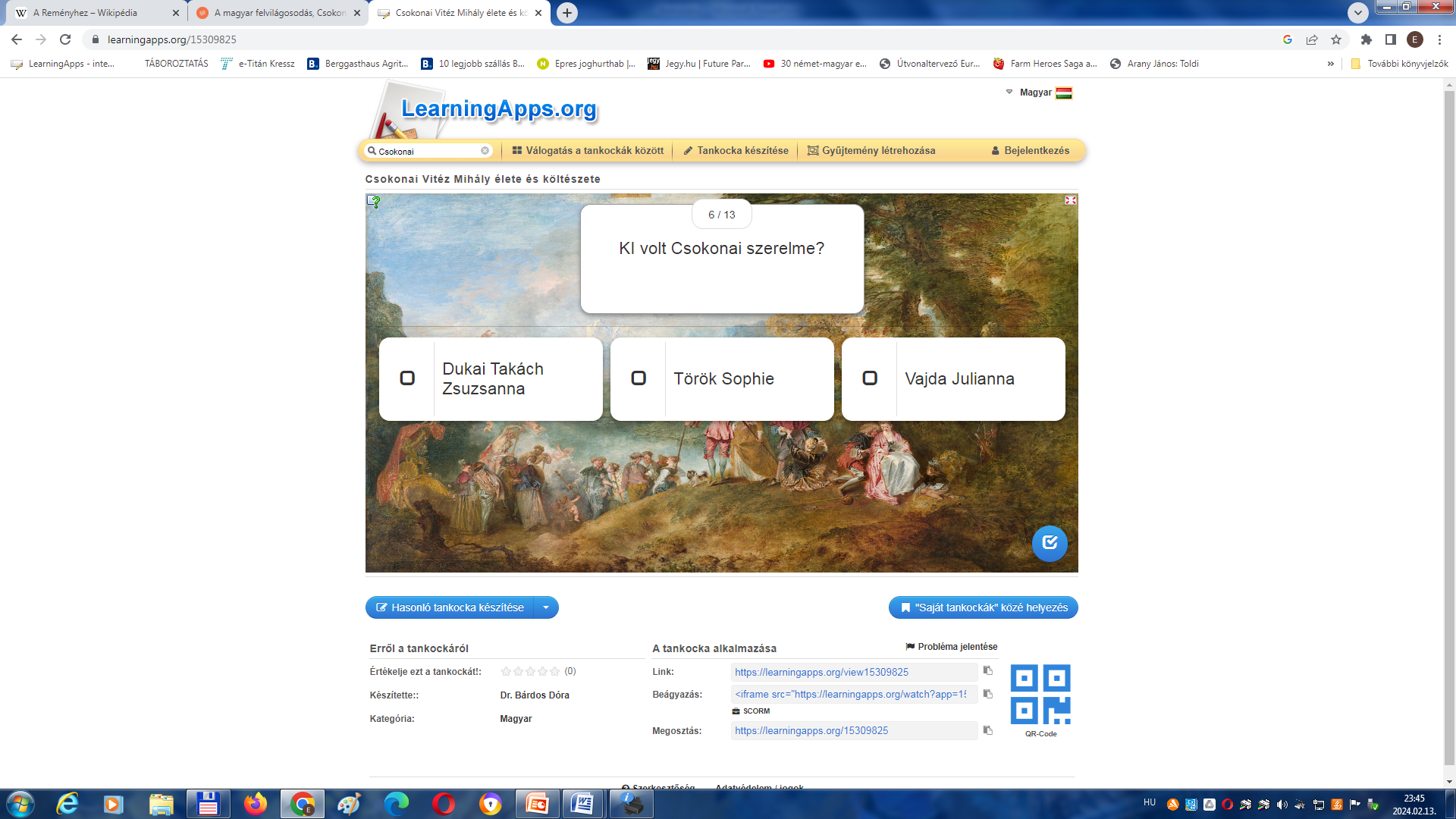 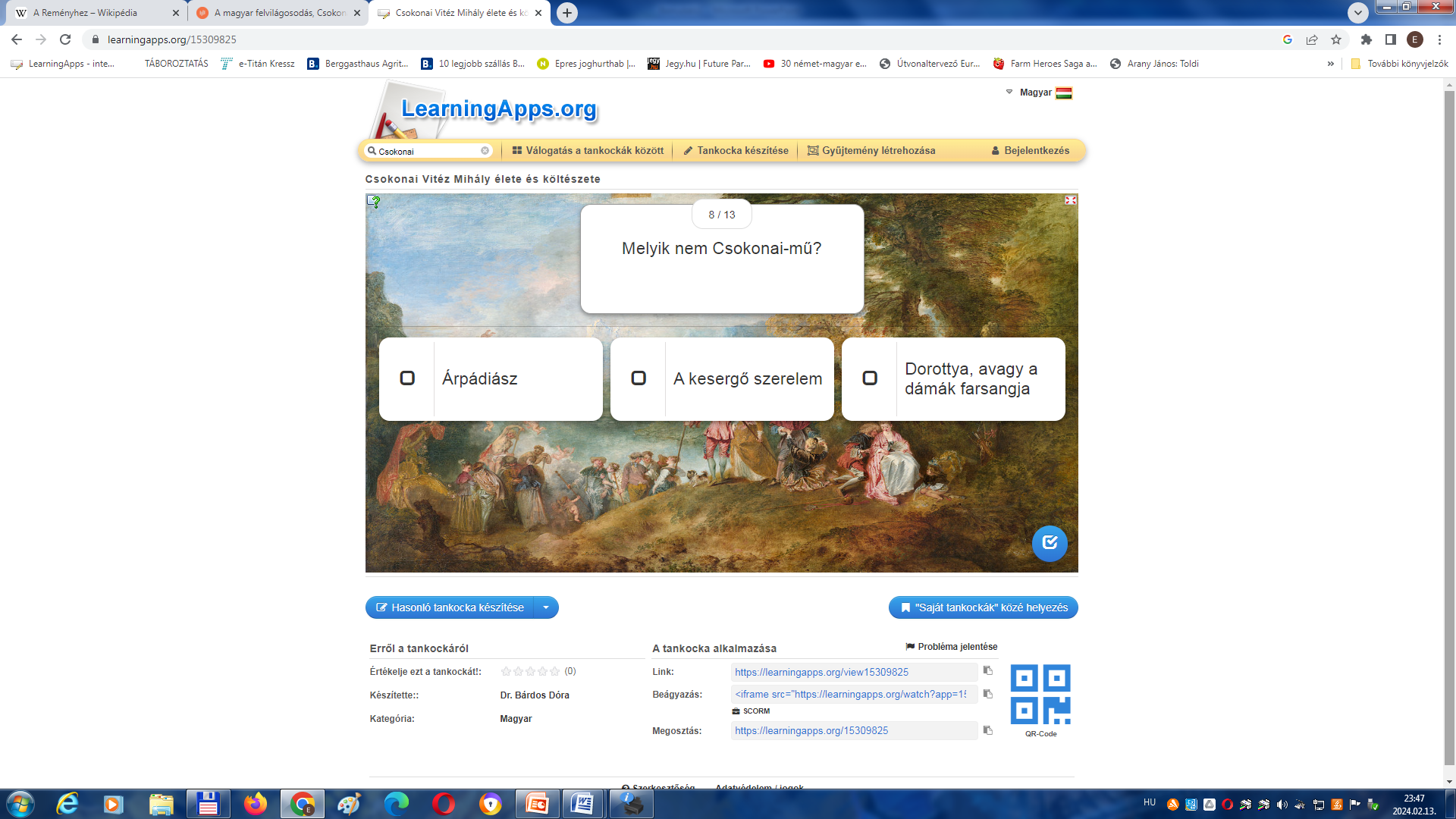 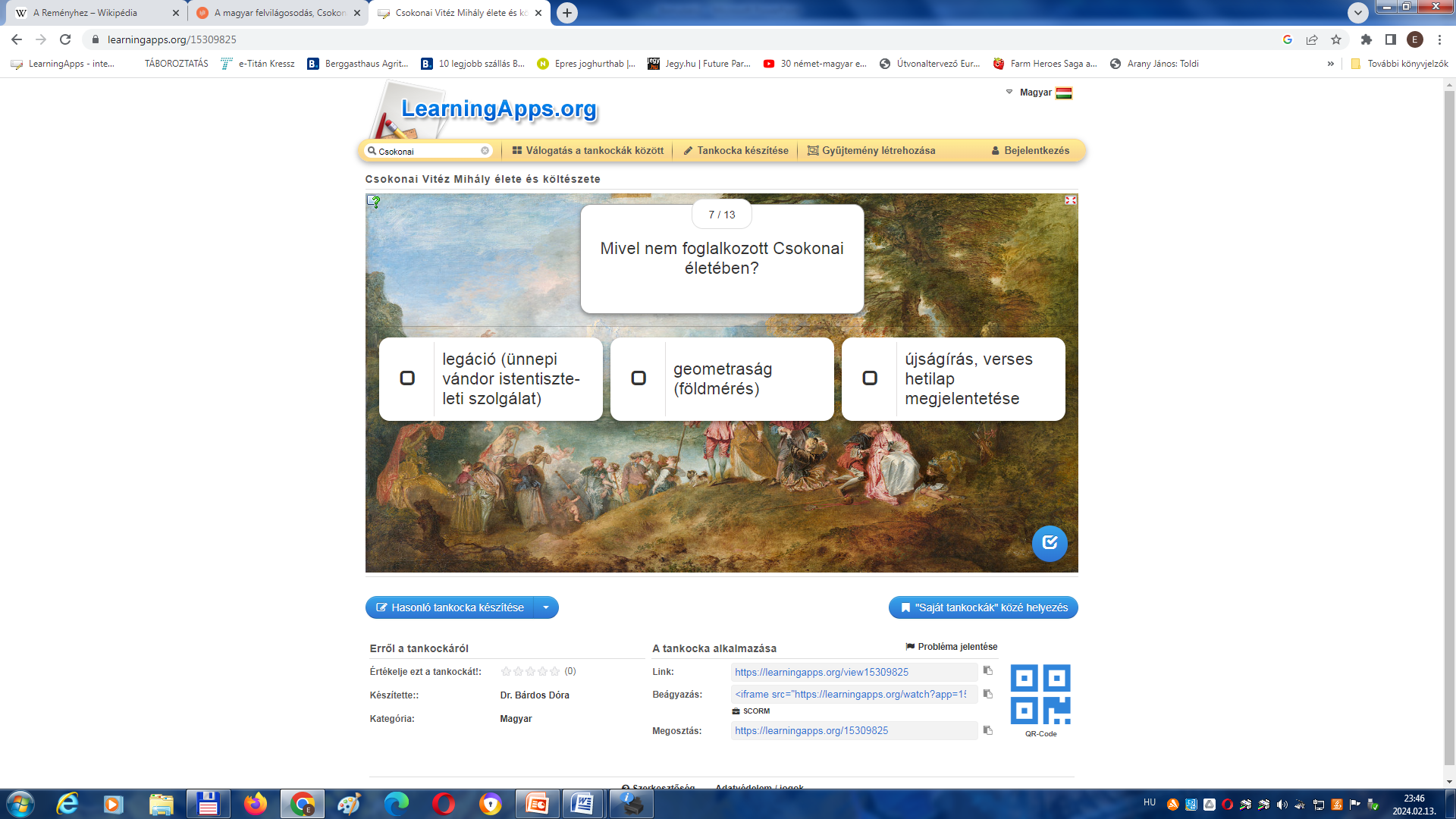 Kisfaludy Sándor
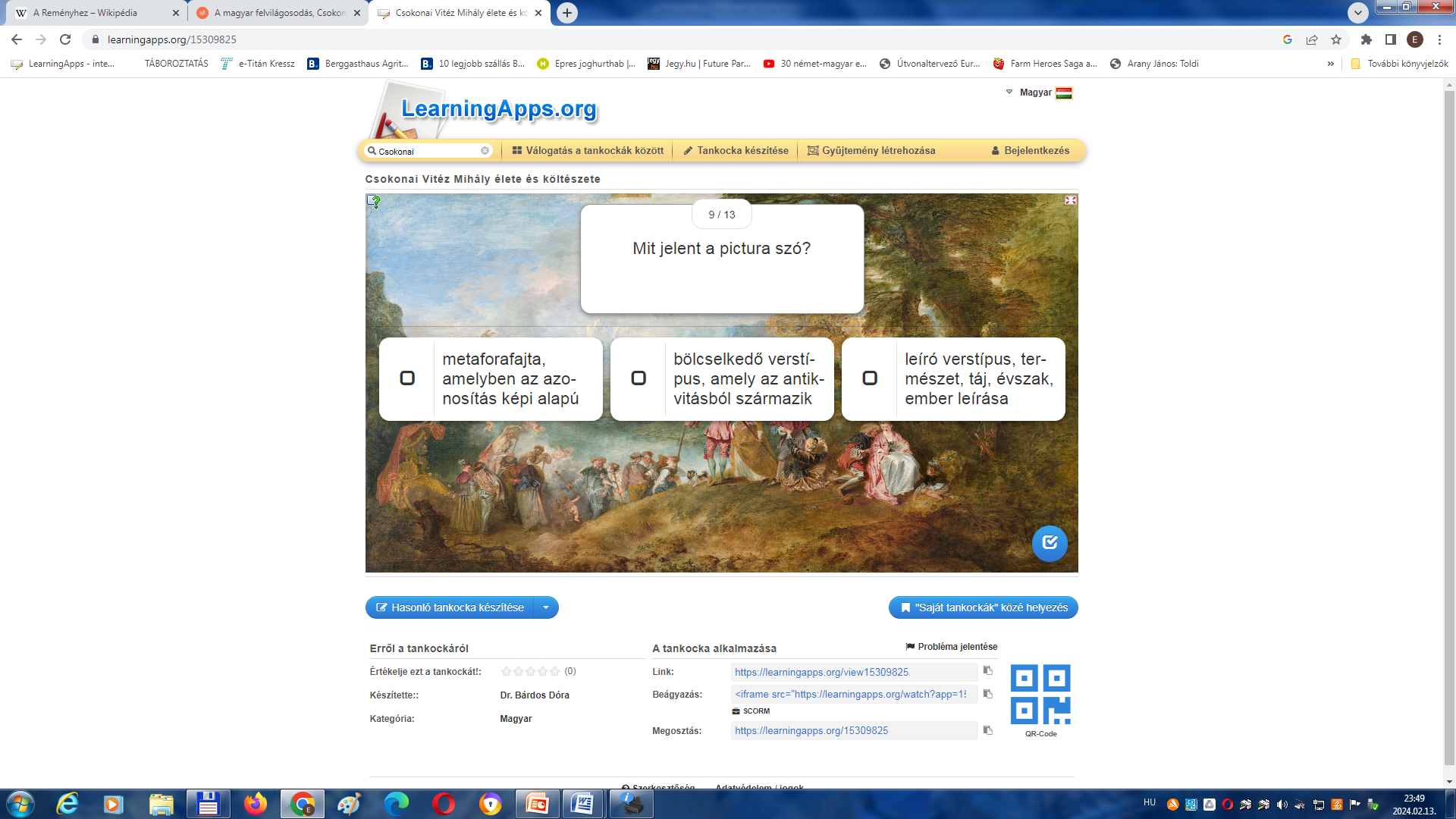 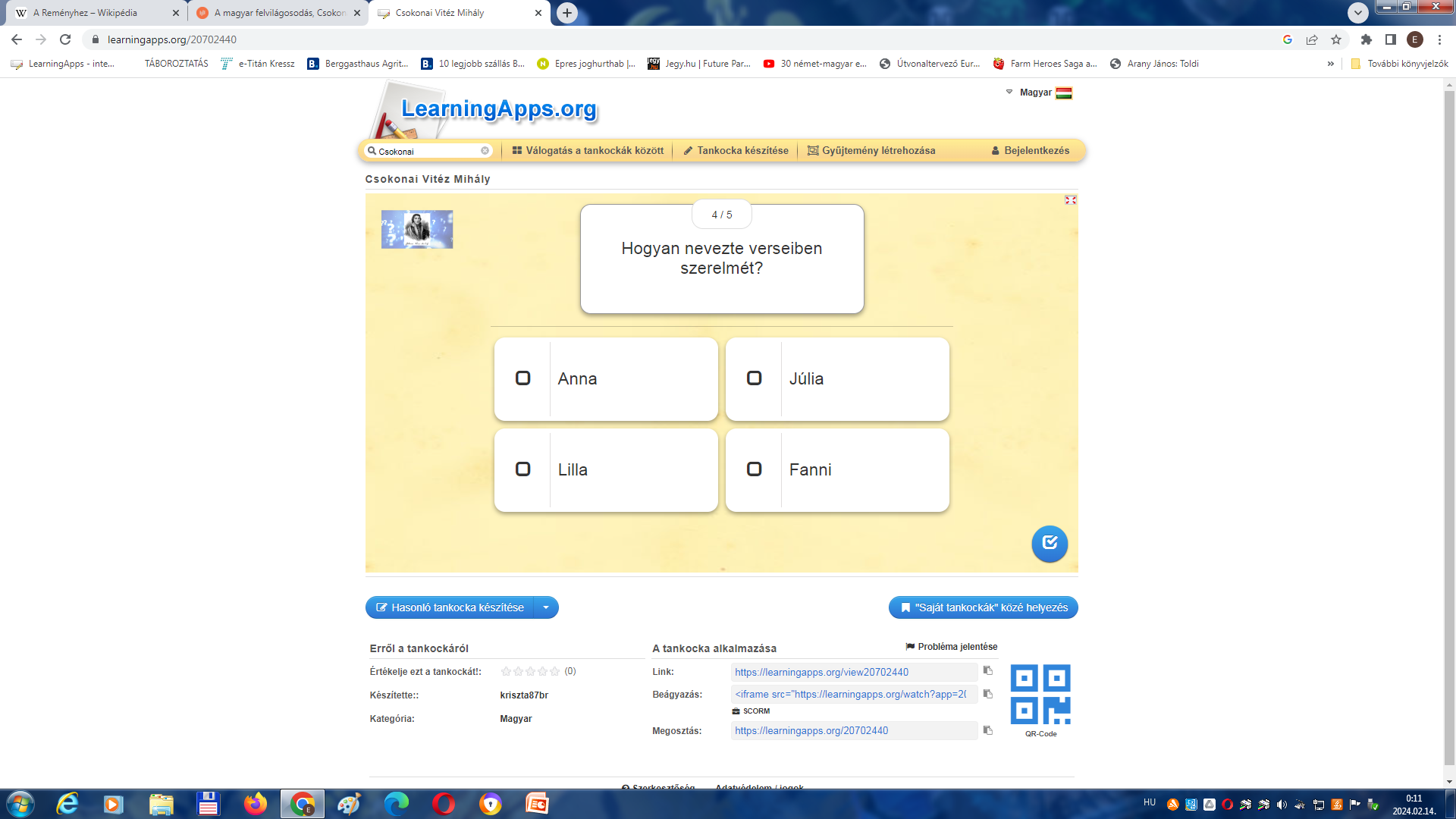 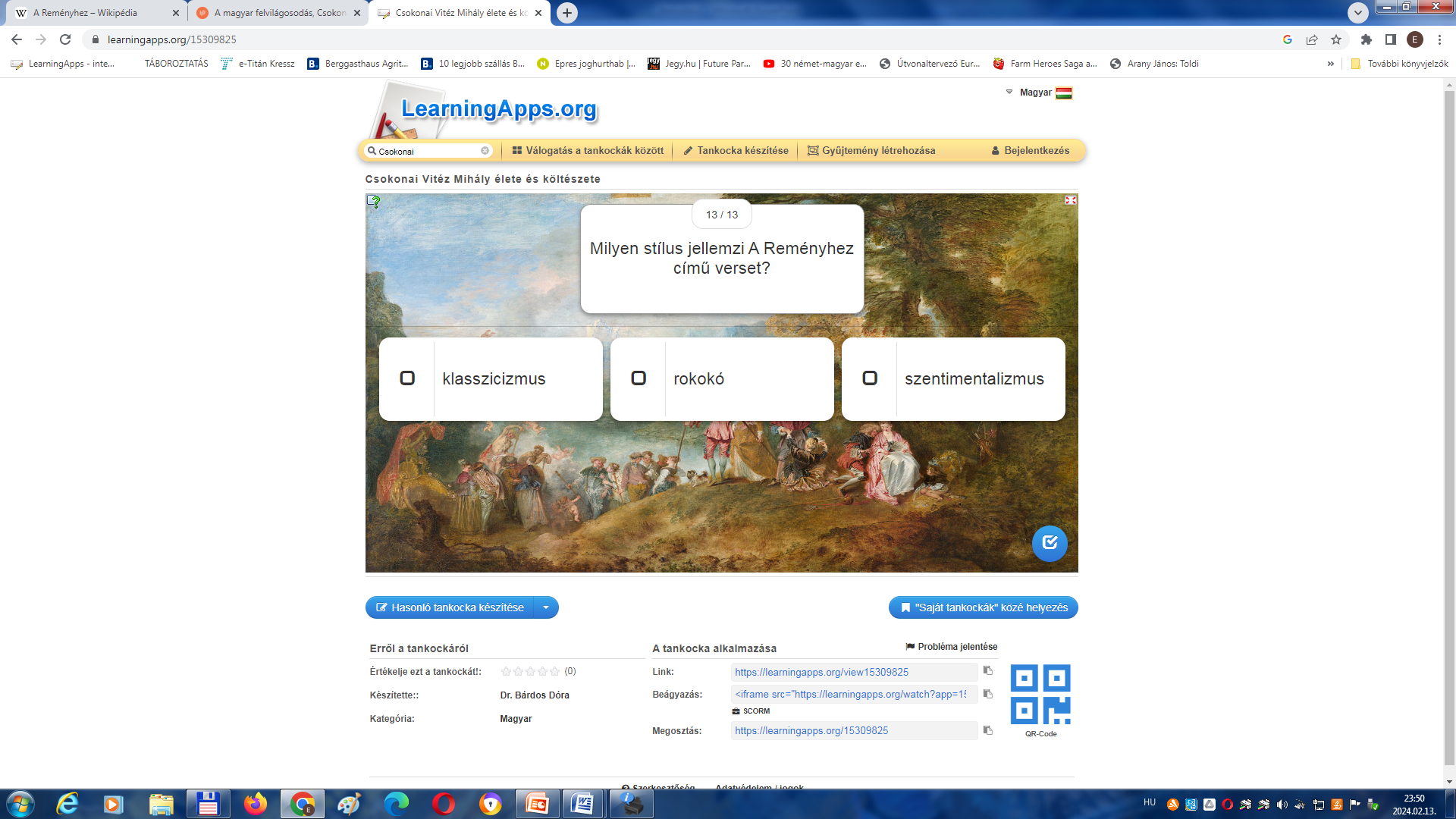 Csokonait így nevezik a sokszínű költészete miatt:  cimbalom
Vígság, életöröm, szerelem-melyik költeményeiben van fontos szerepük: rokokó költeményeiben
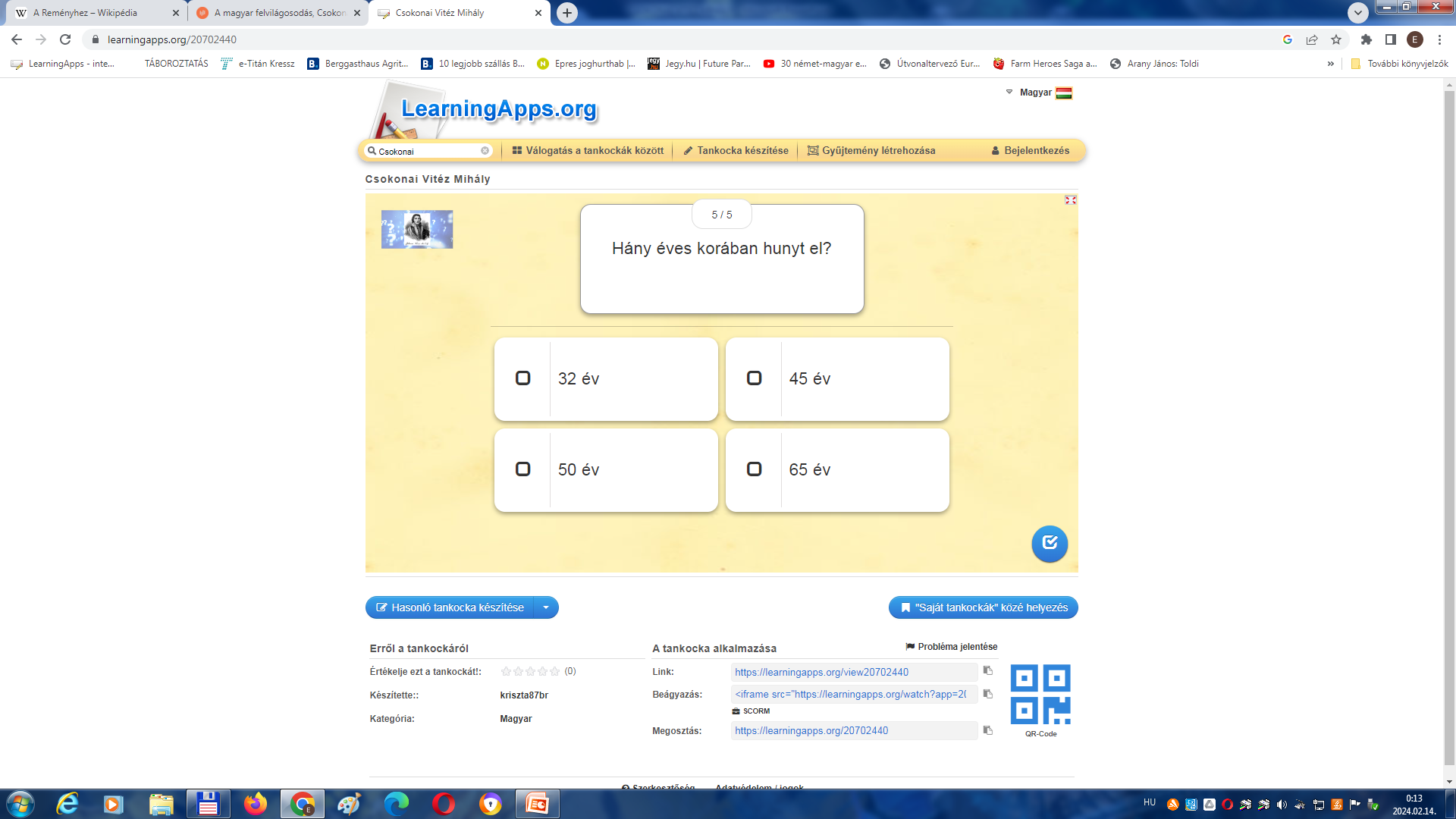 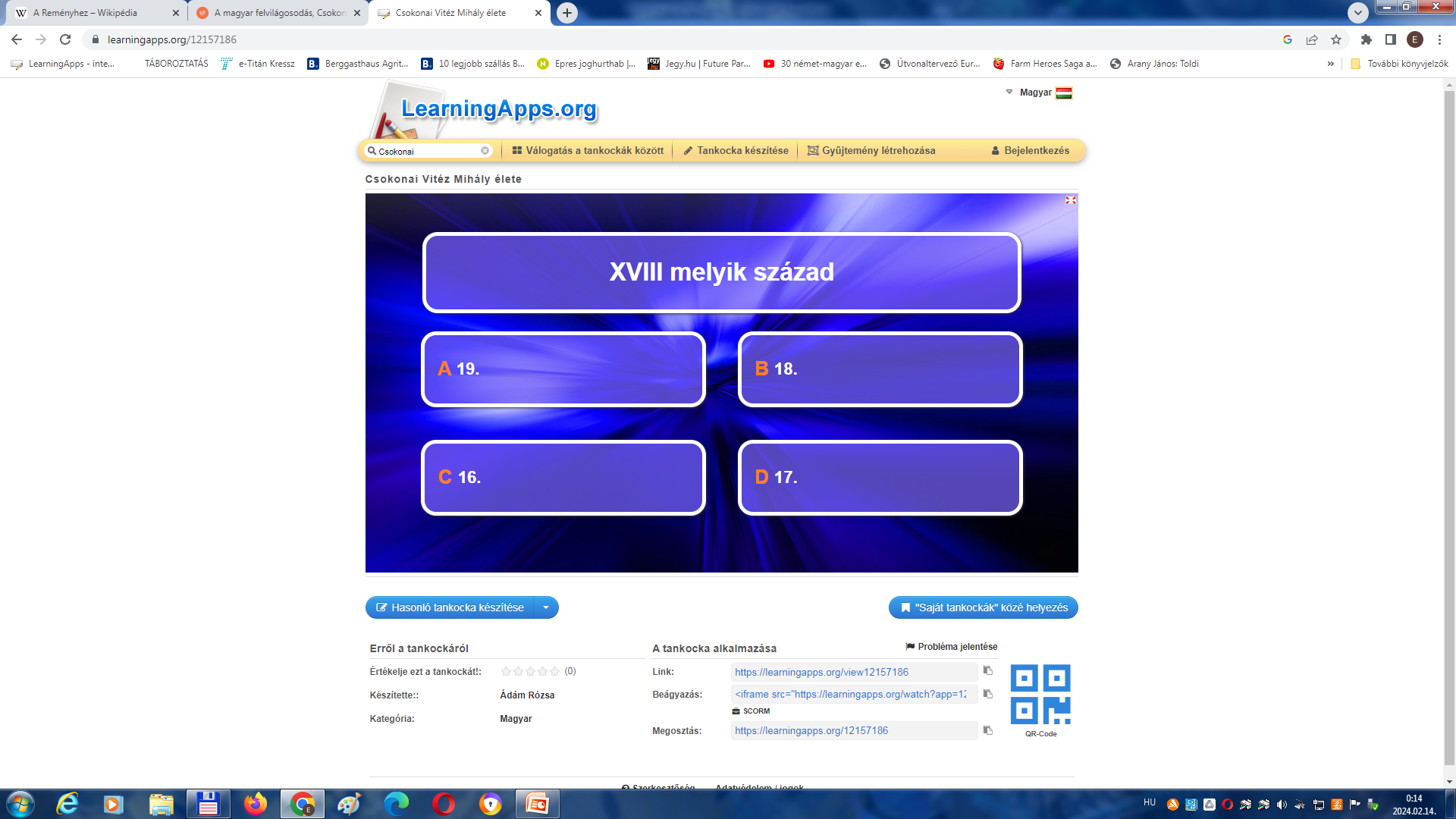 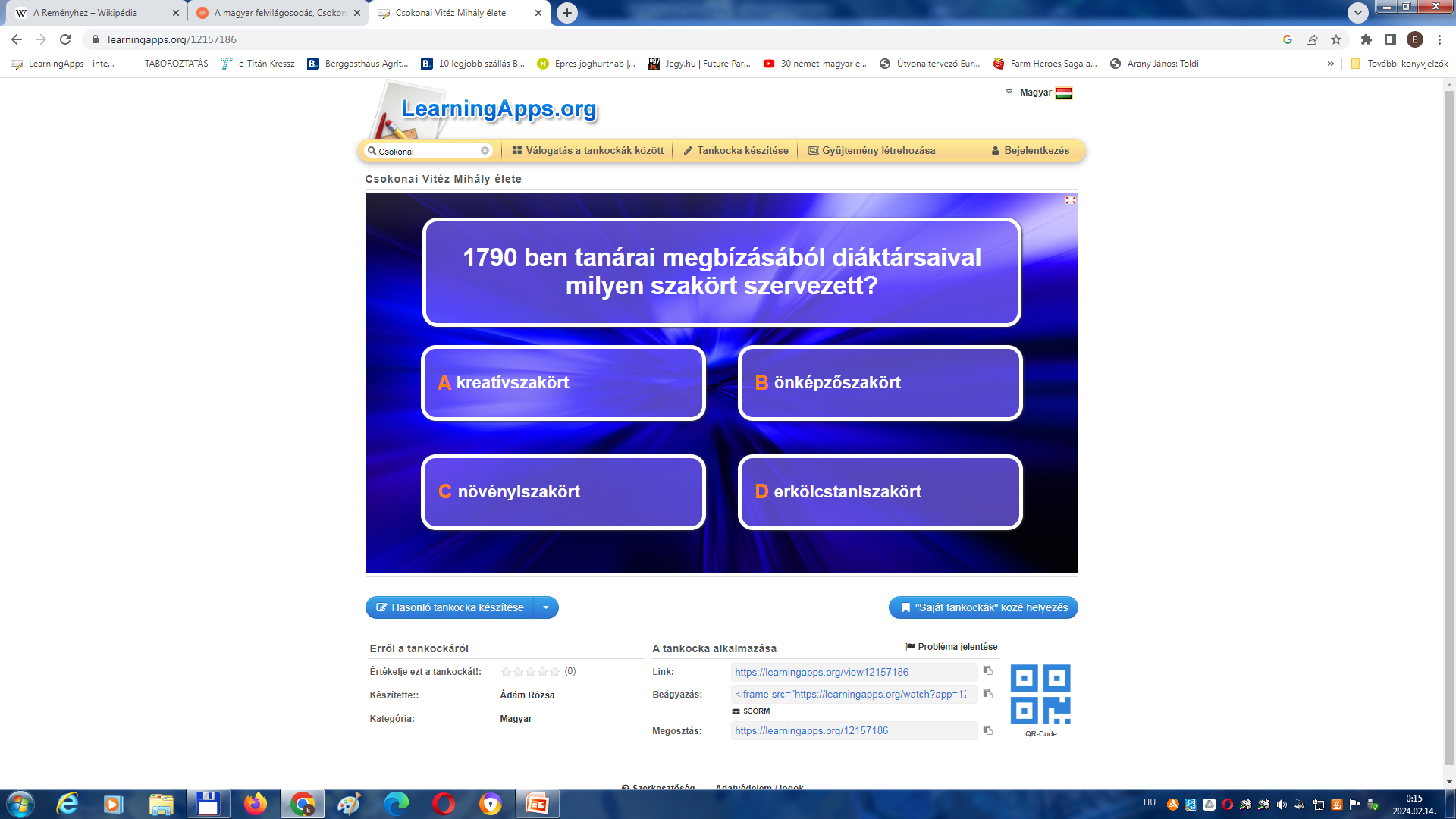 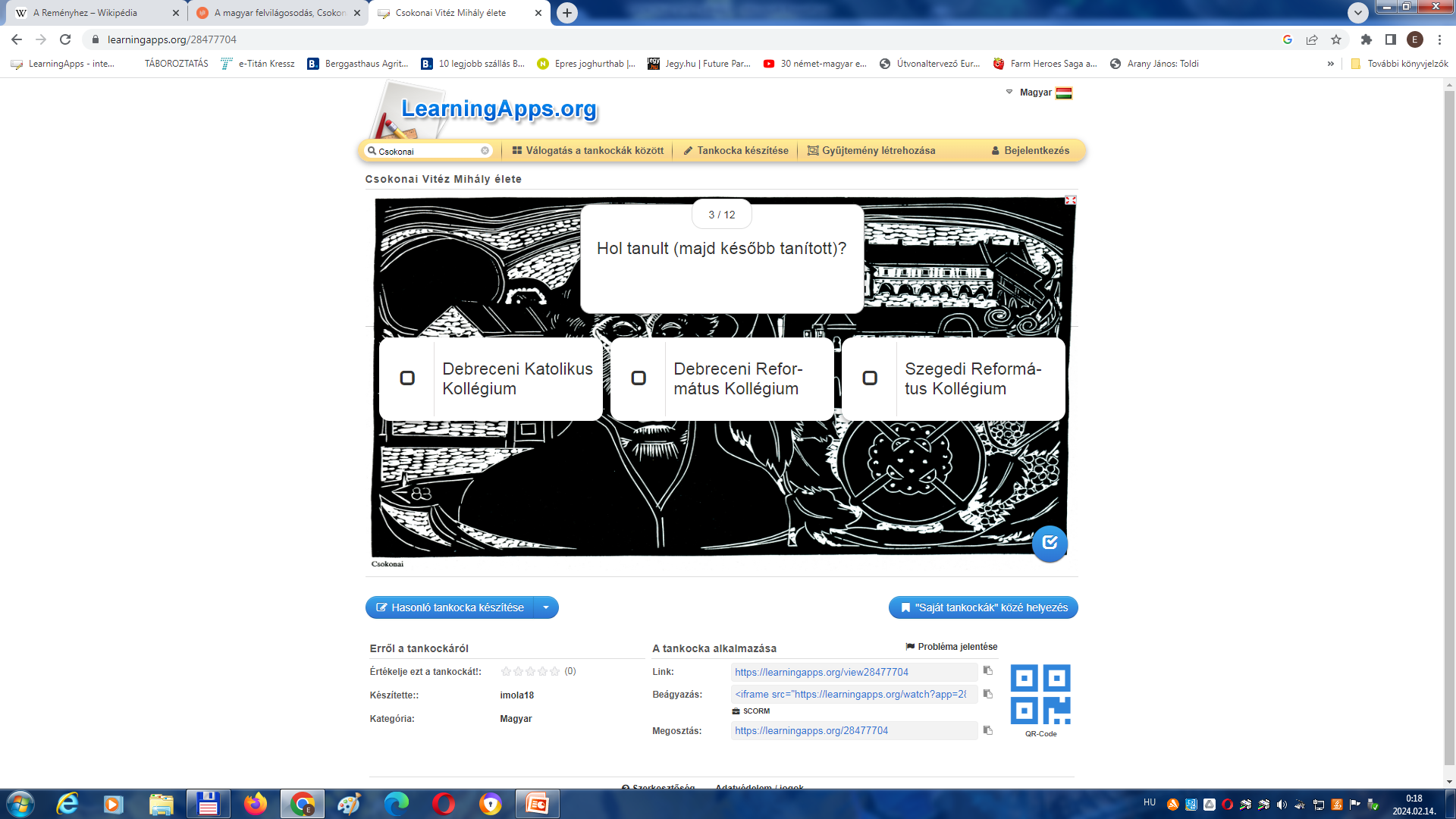 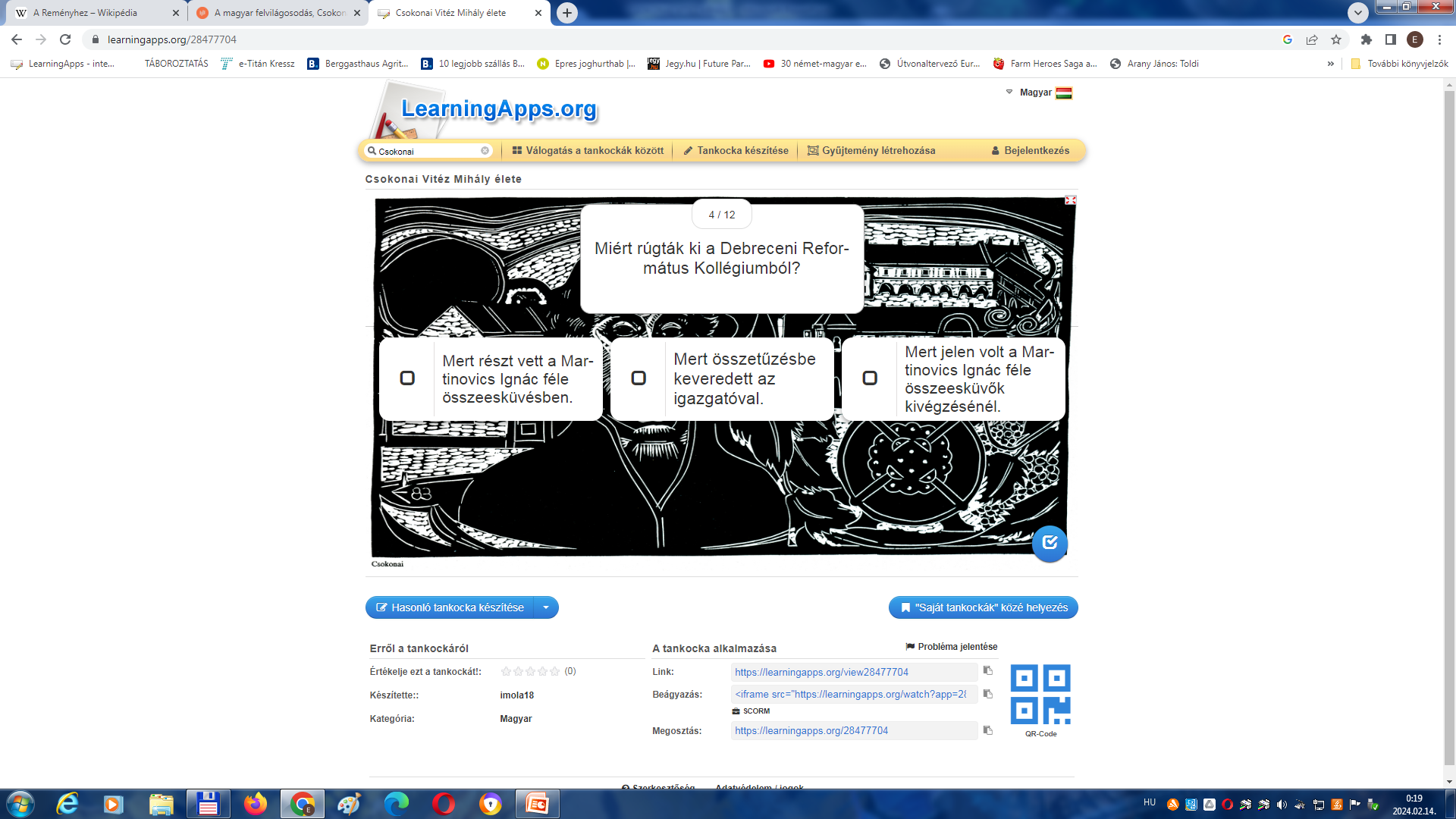 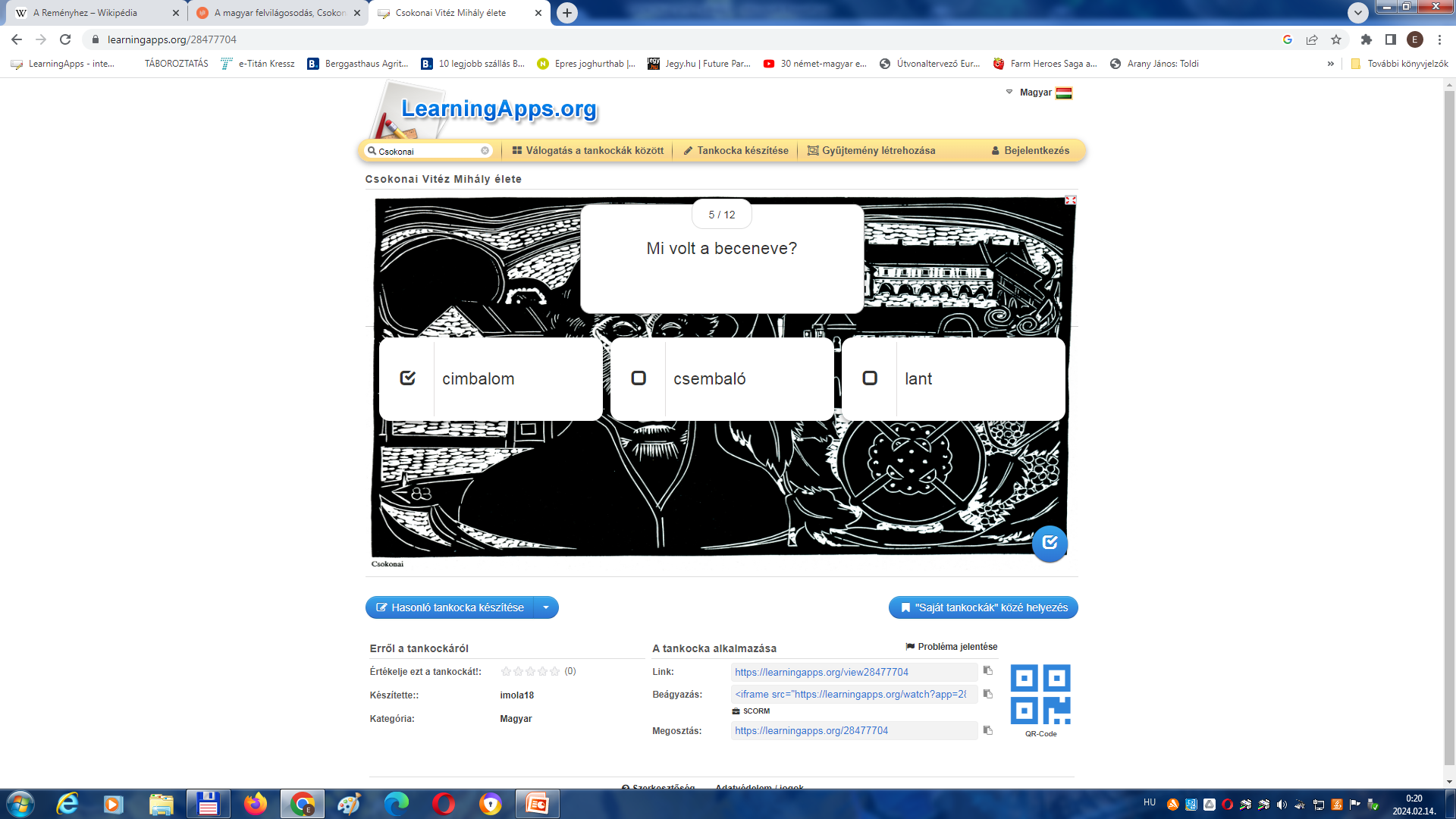 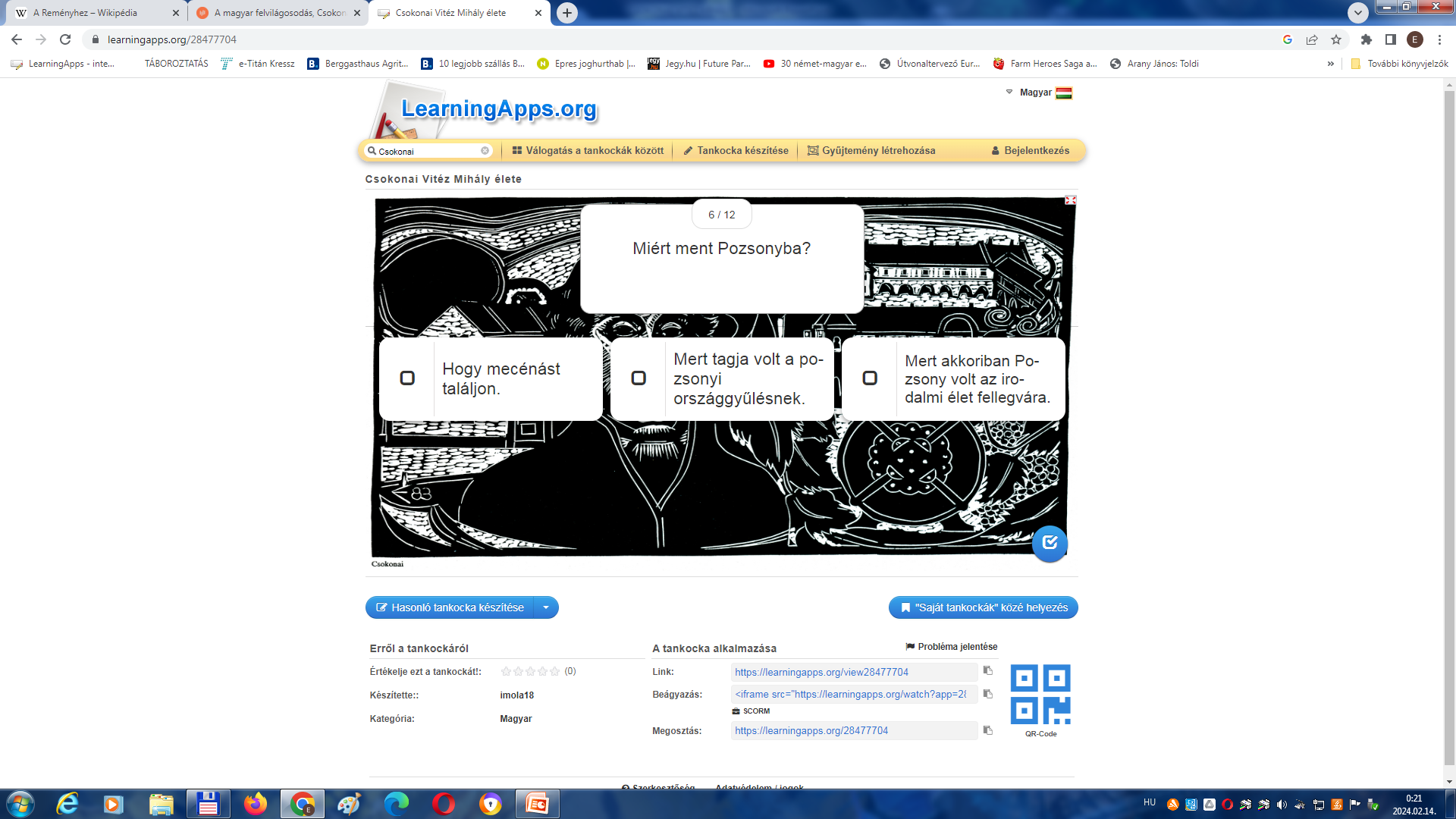 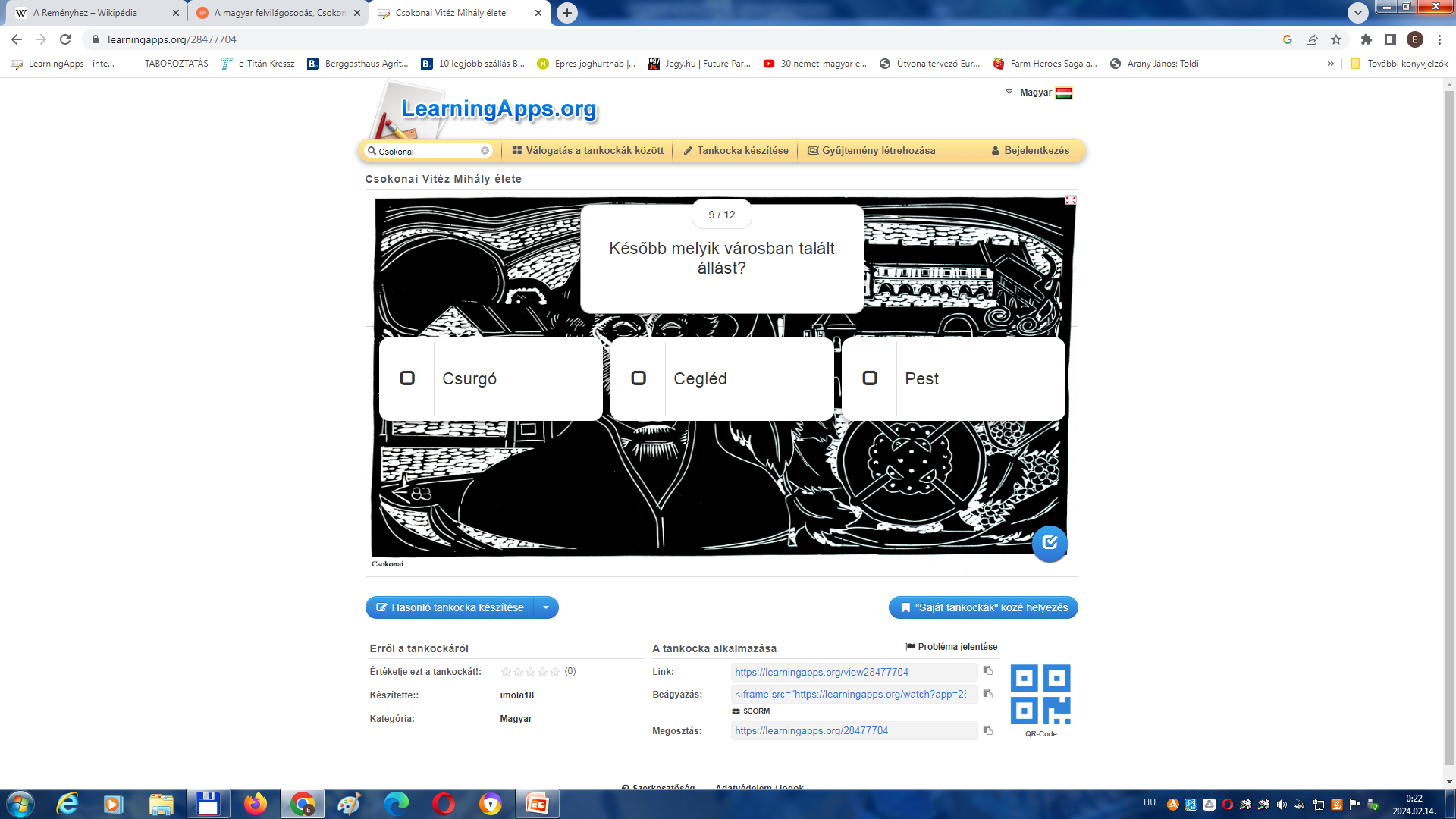 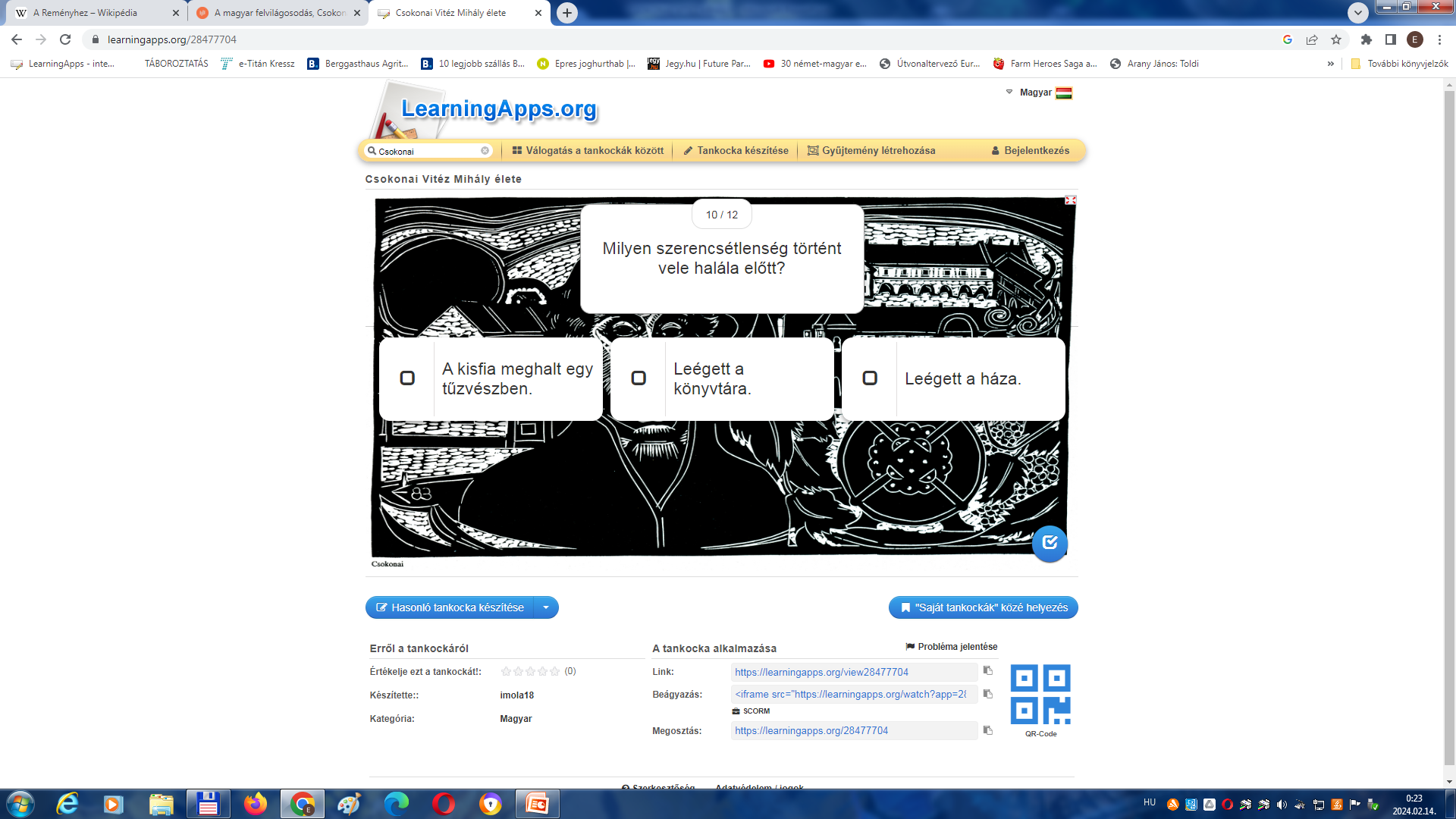 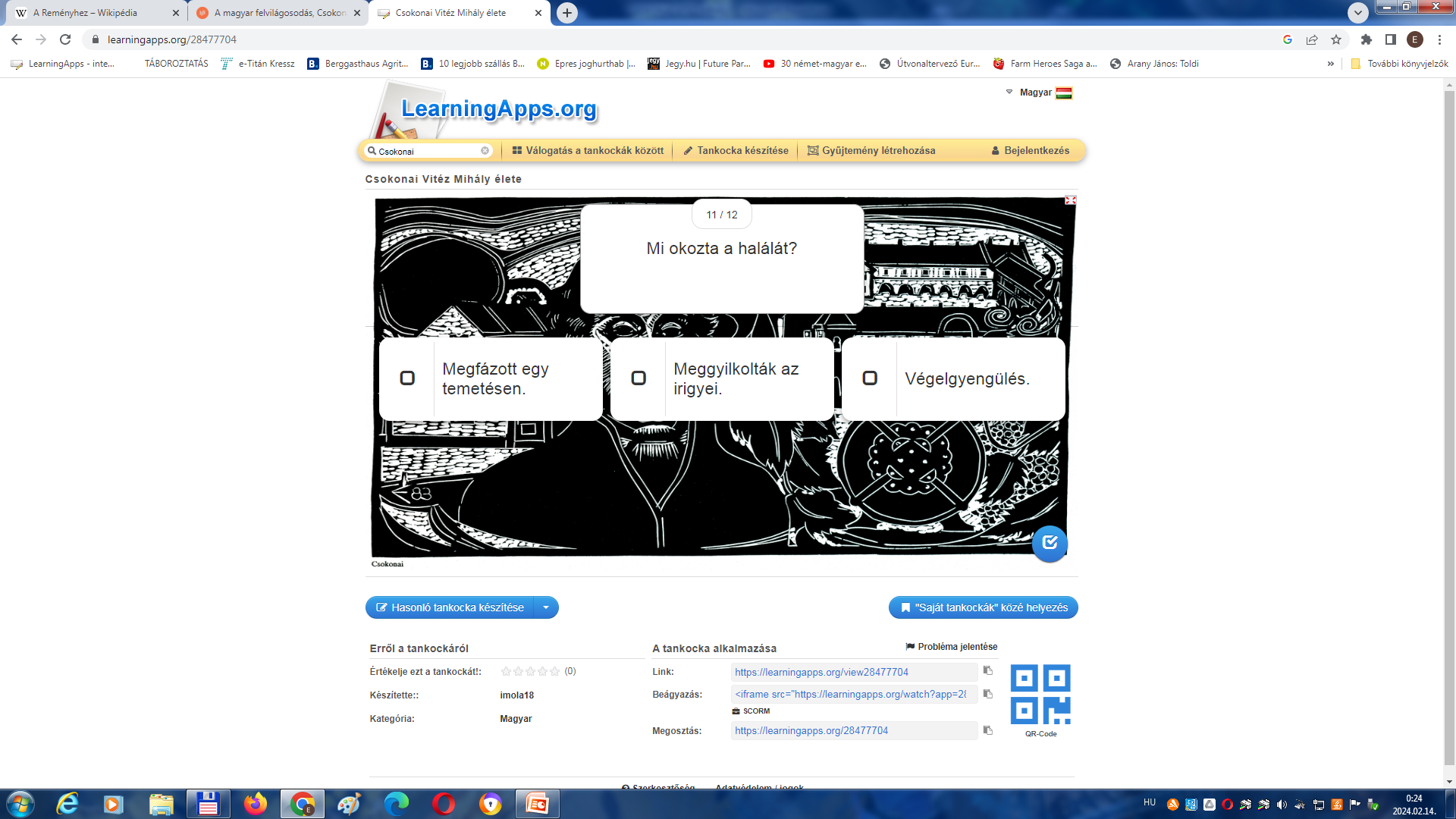 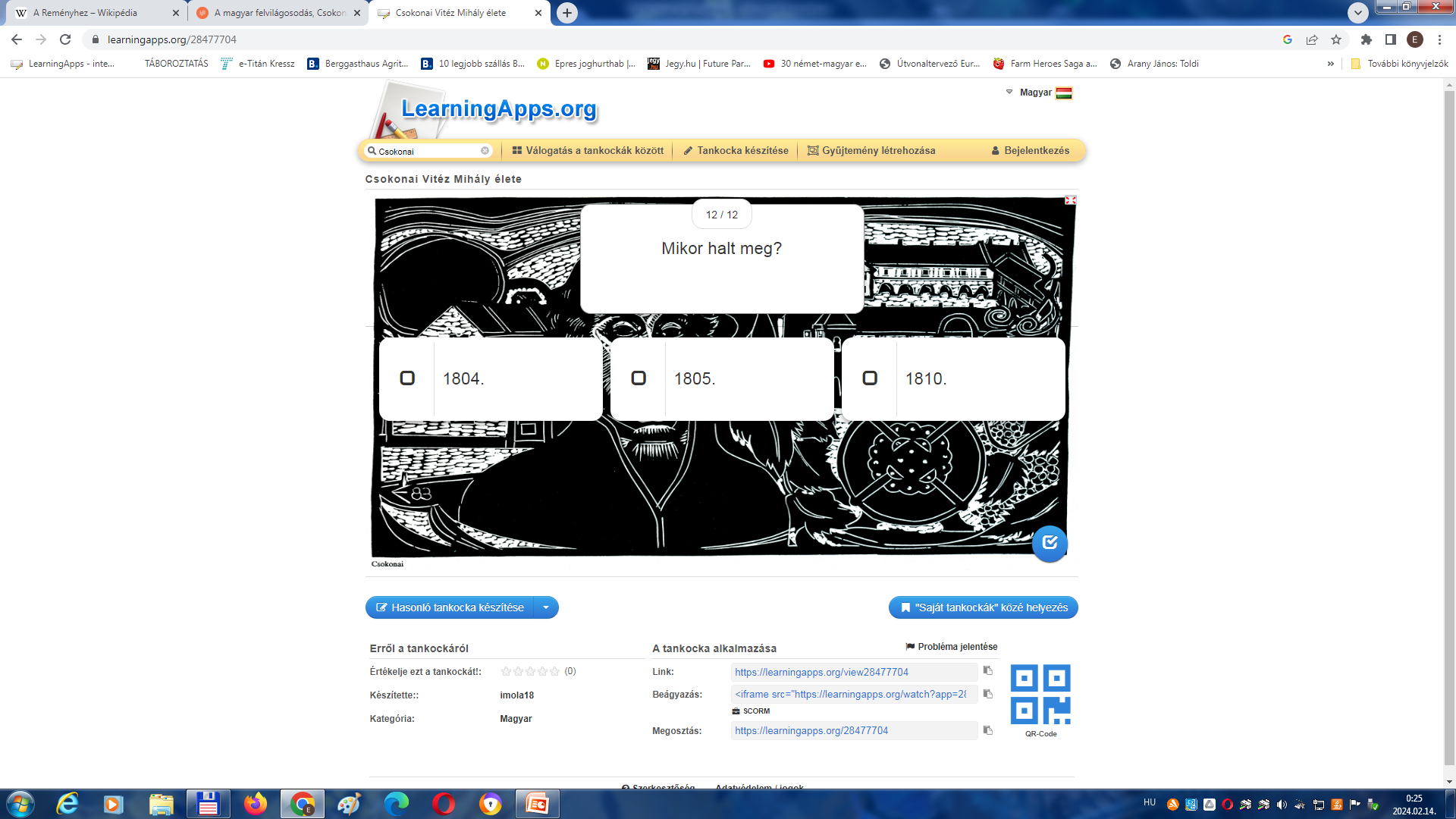 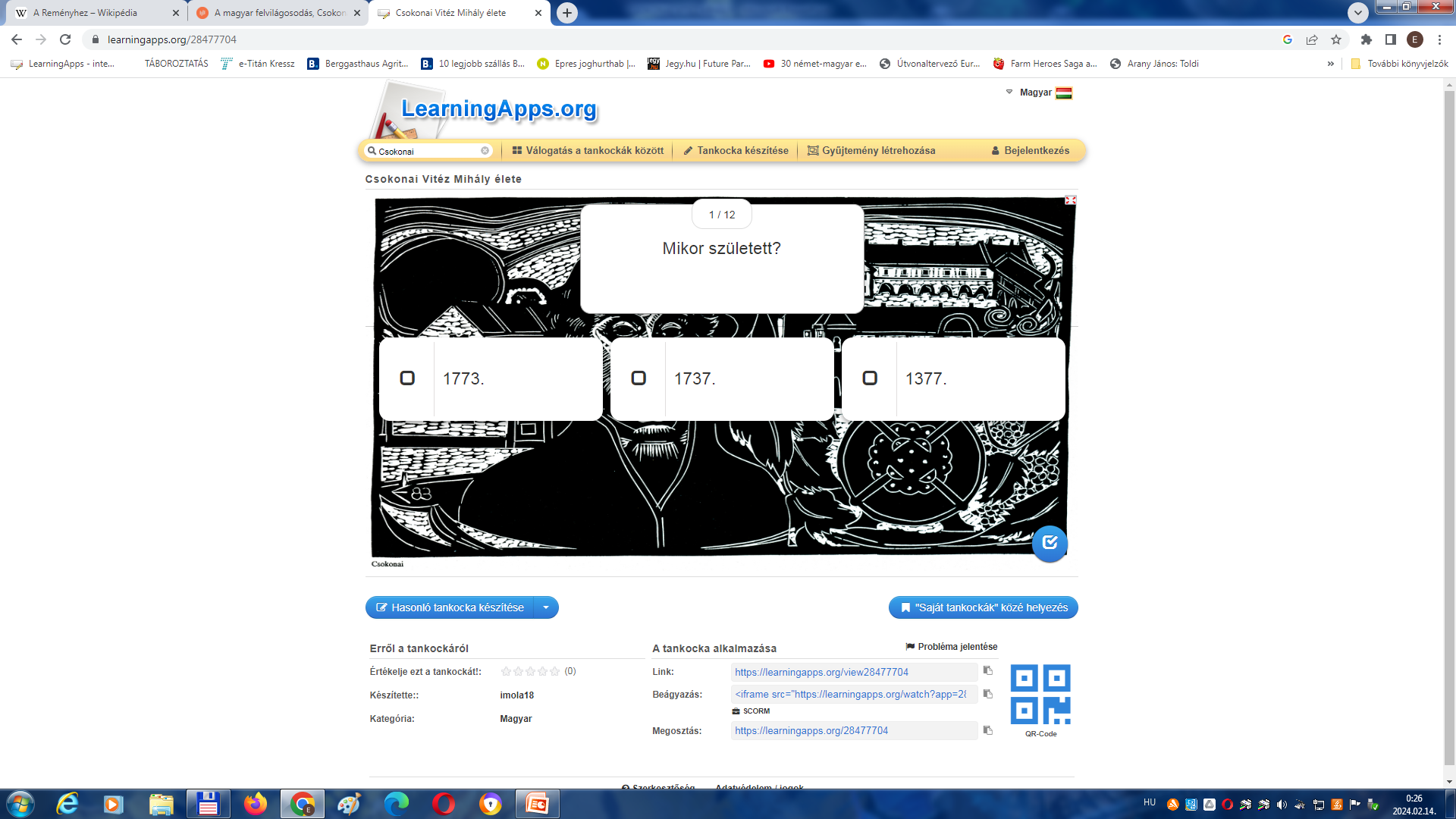 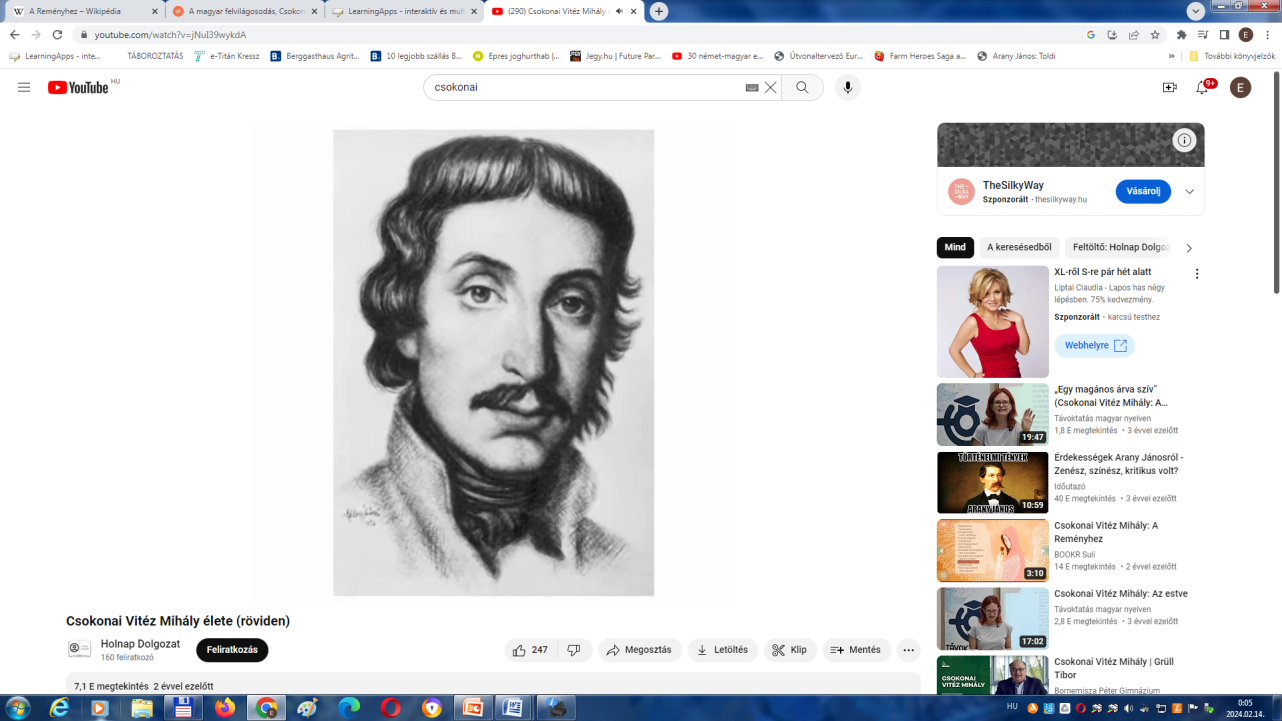 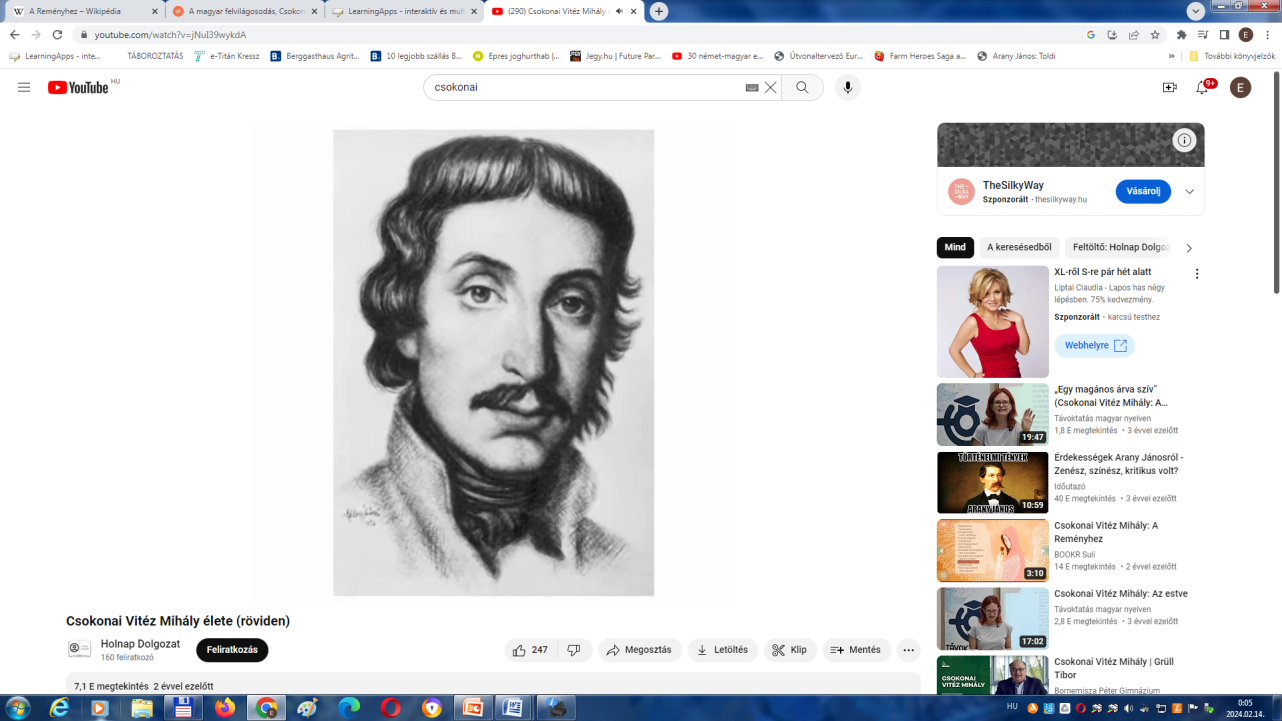 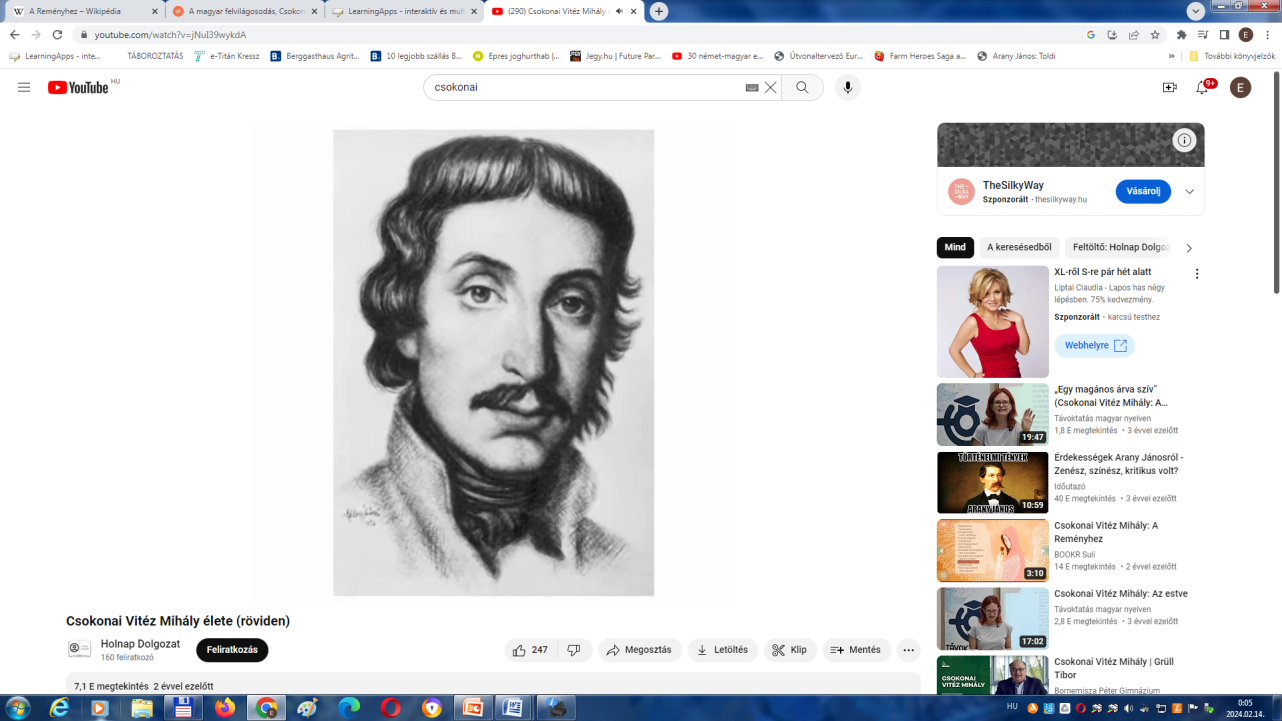 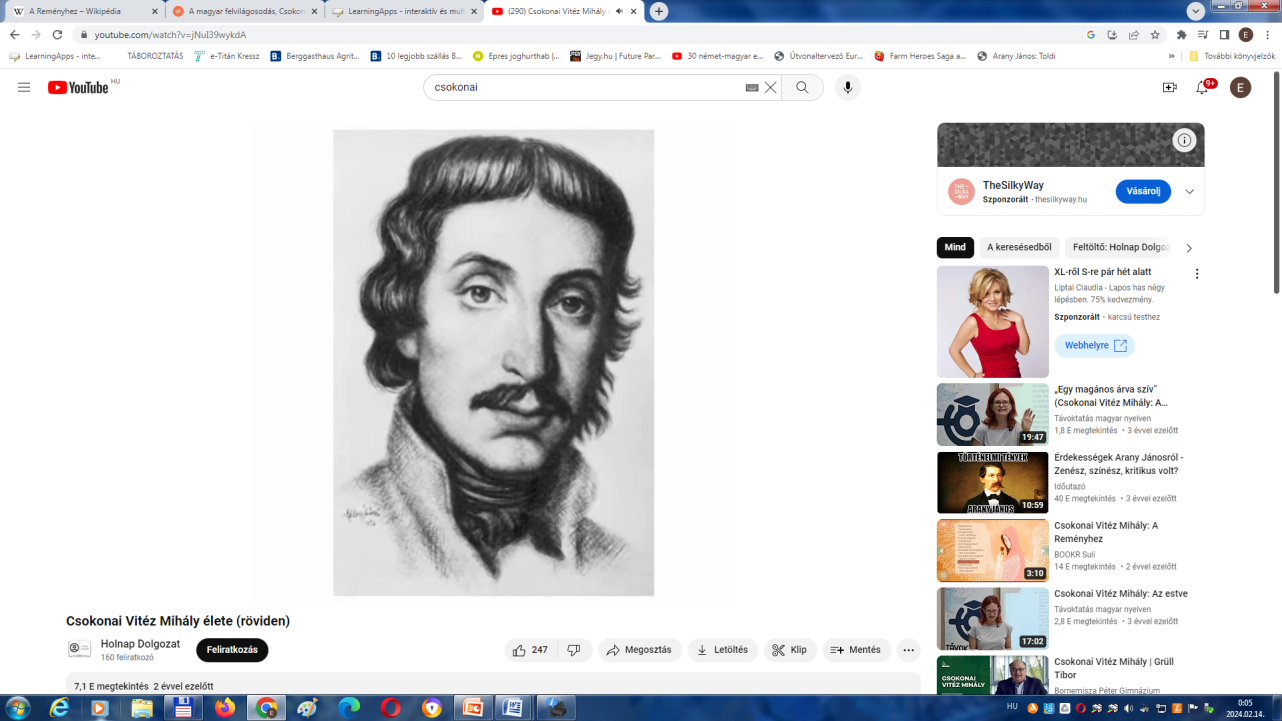 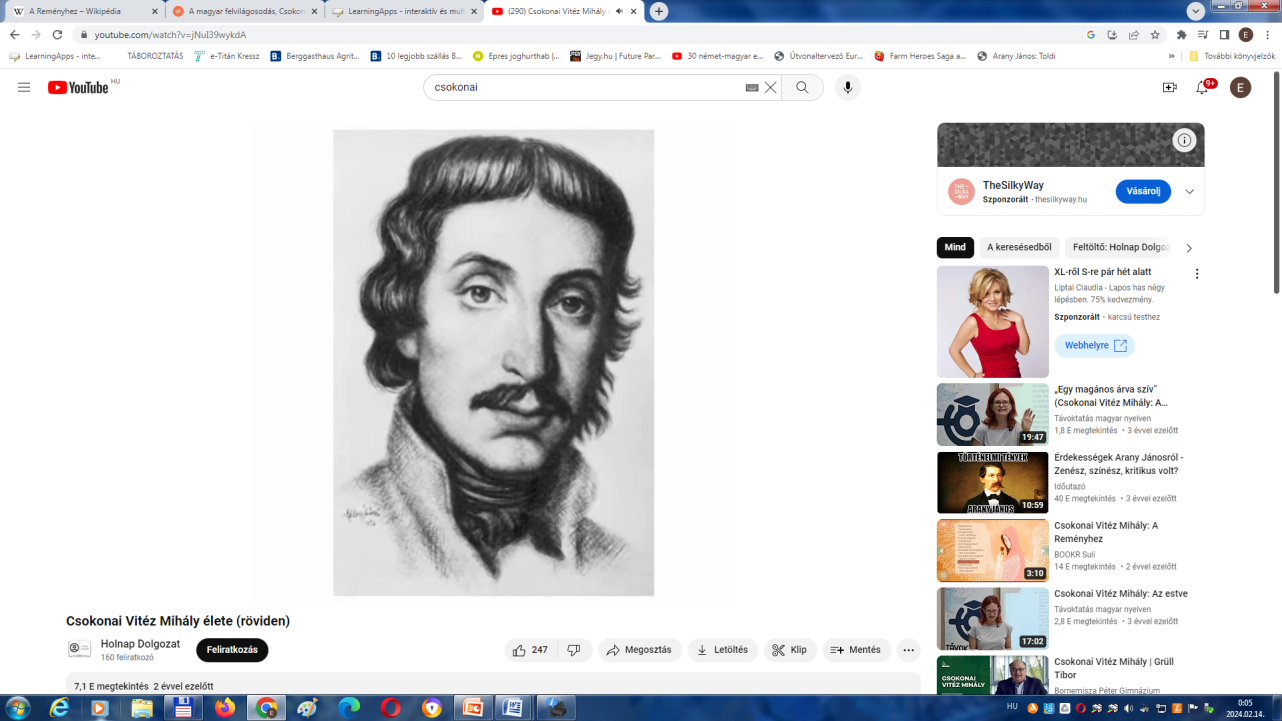 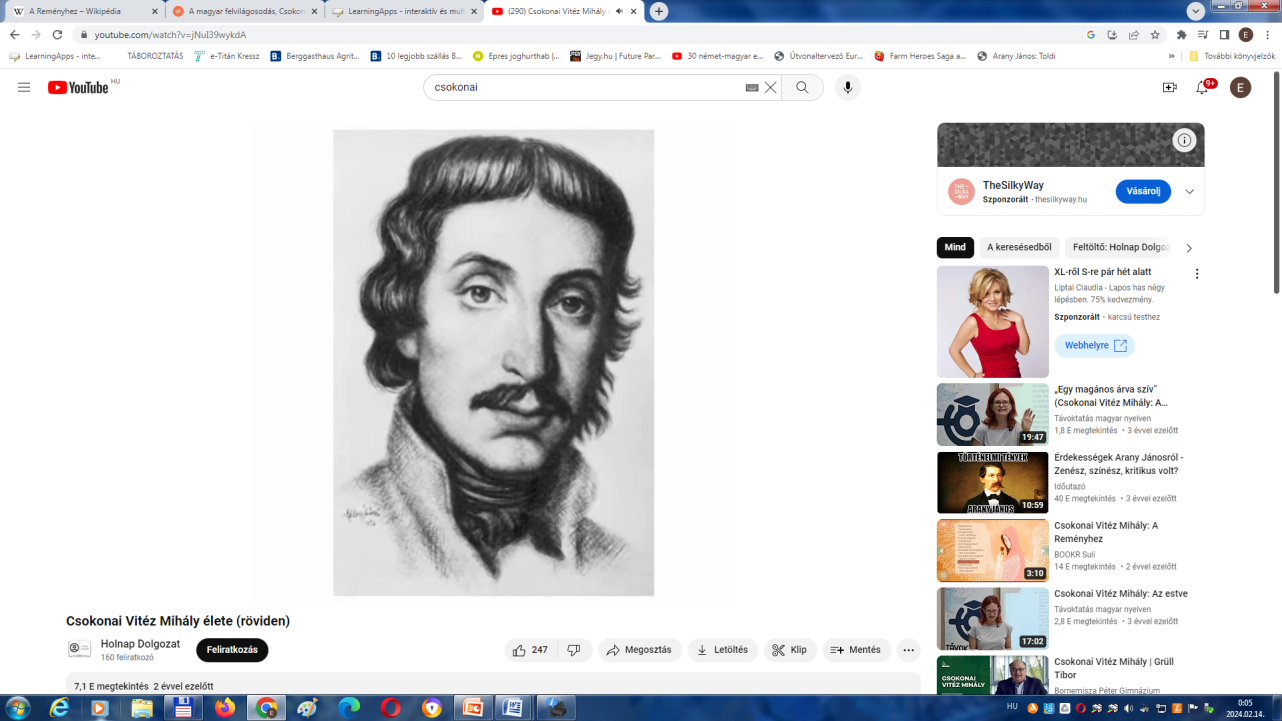 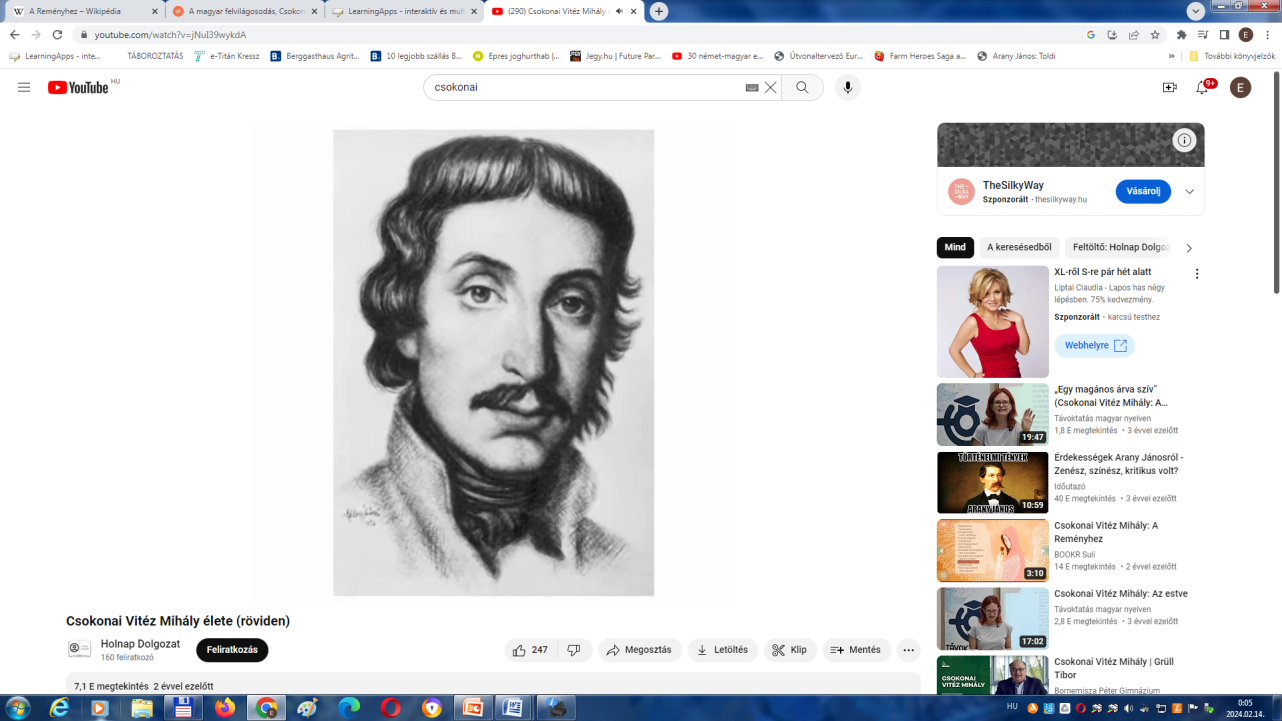 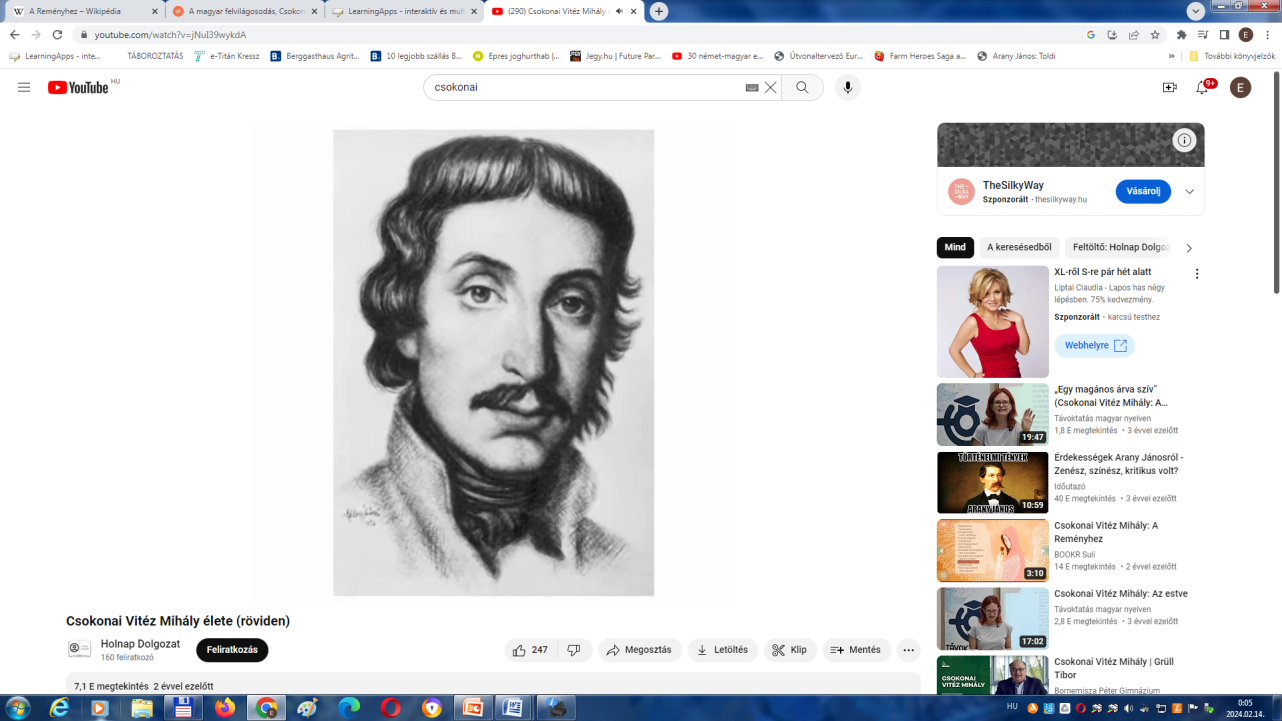 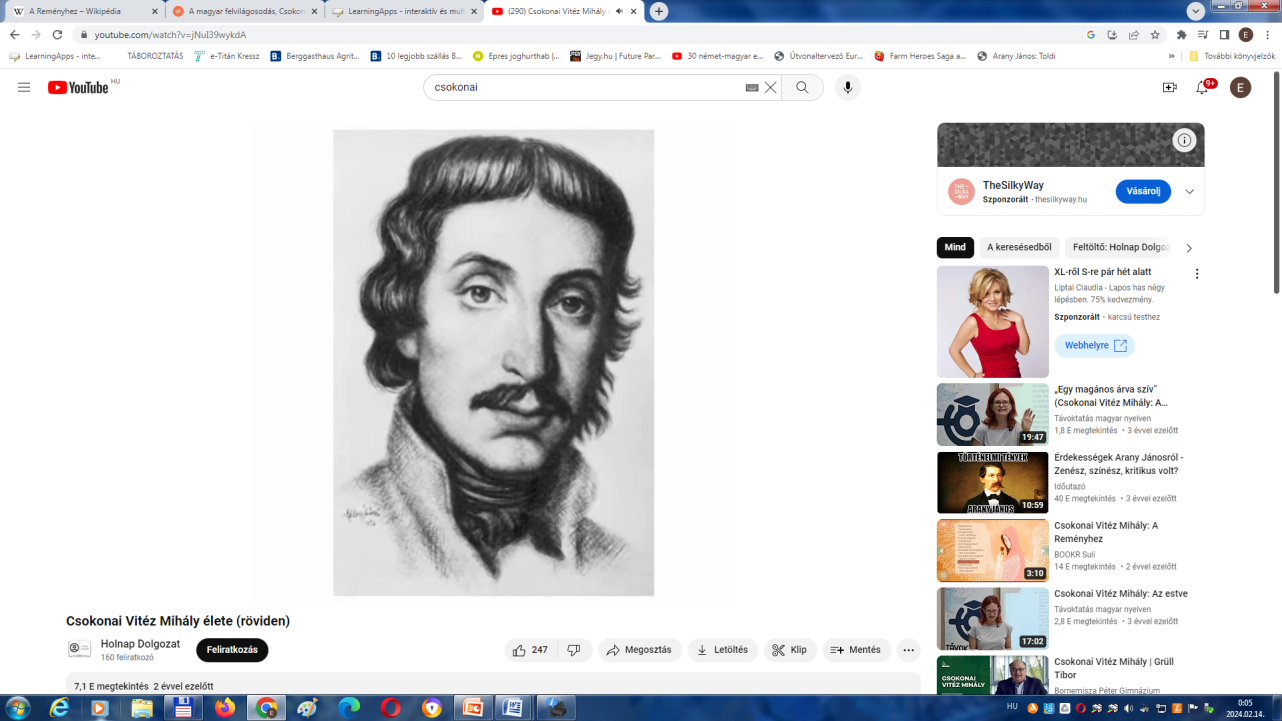 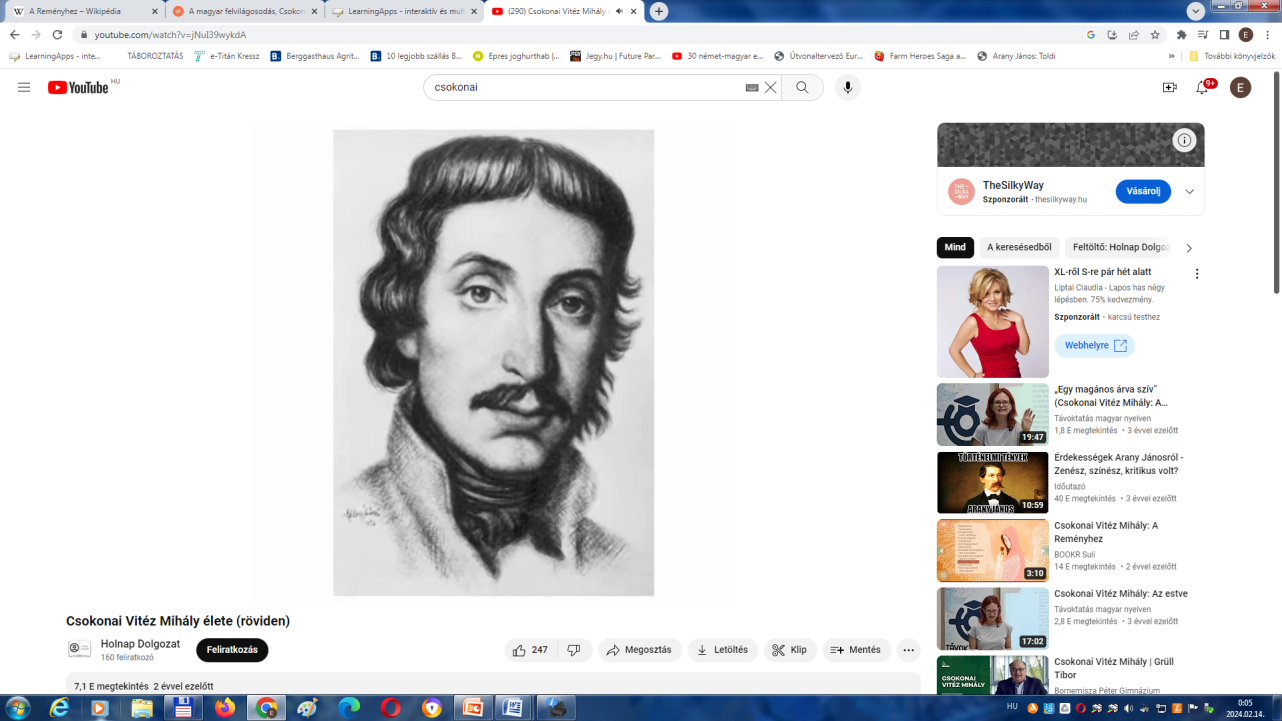 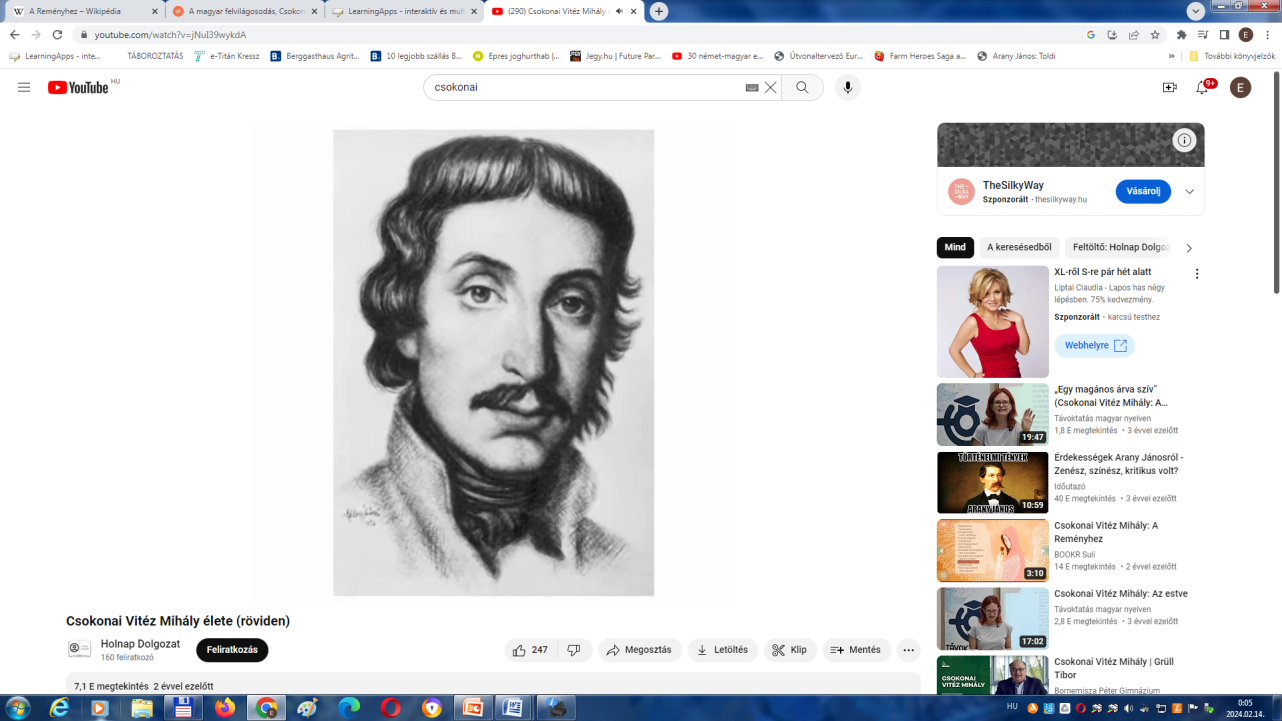 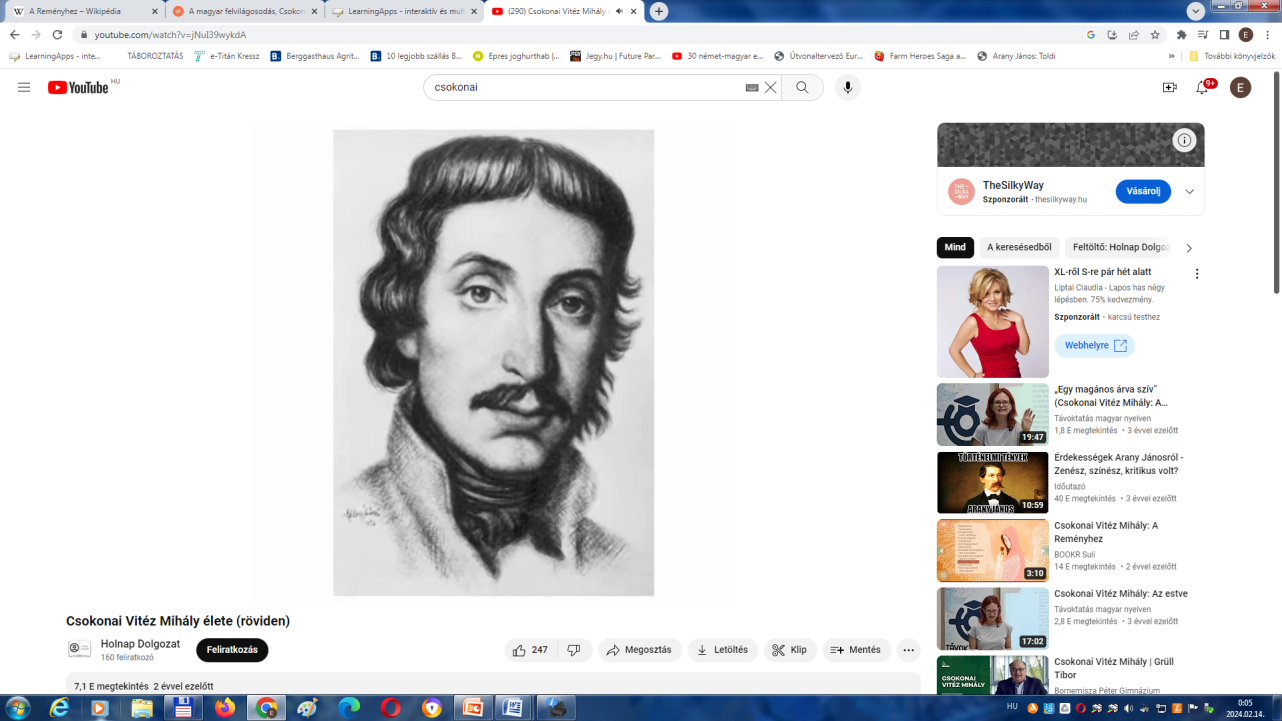 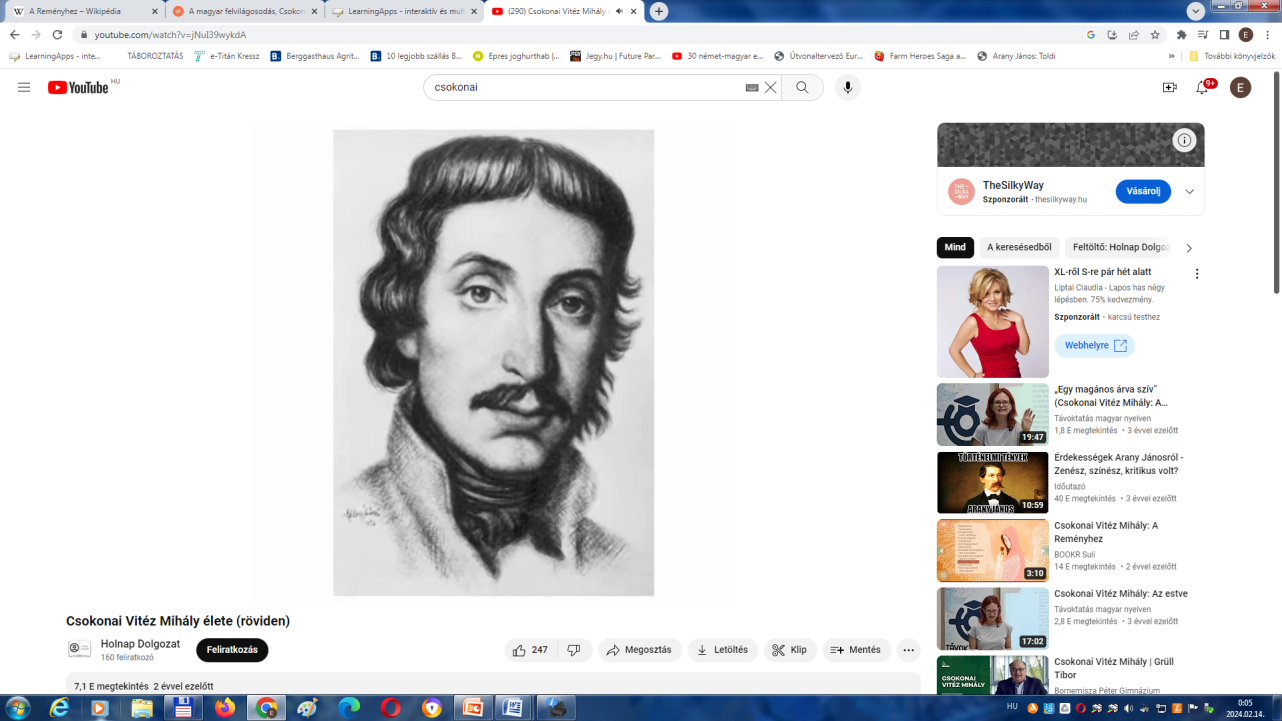 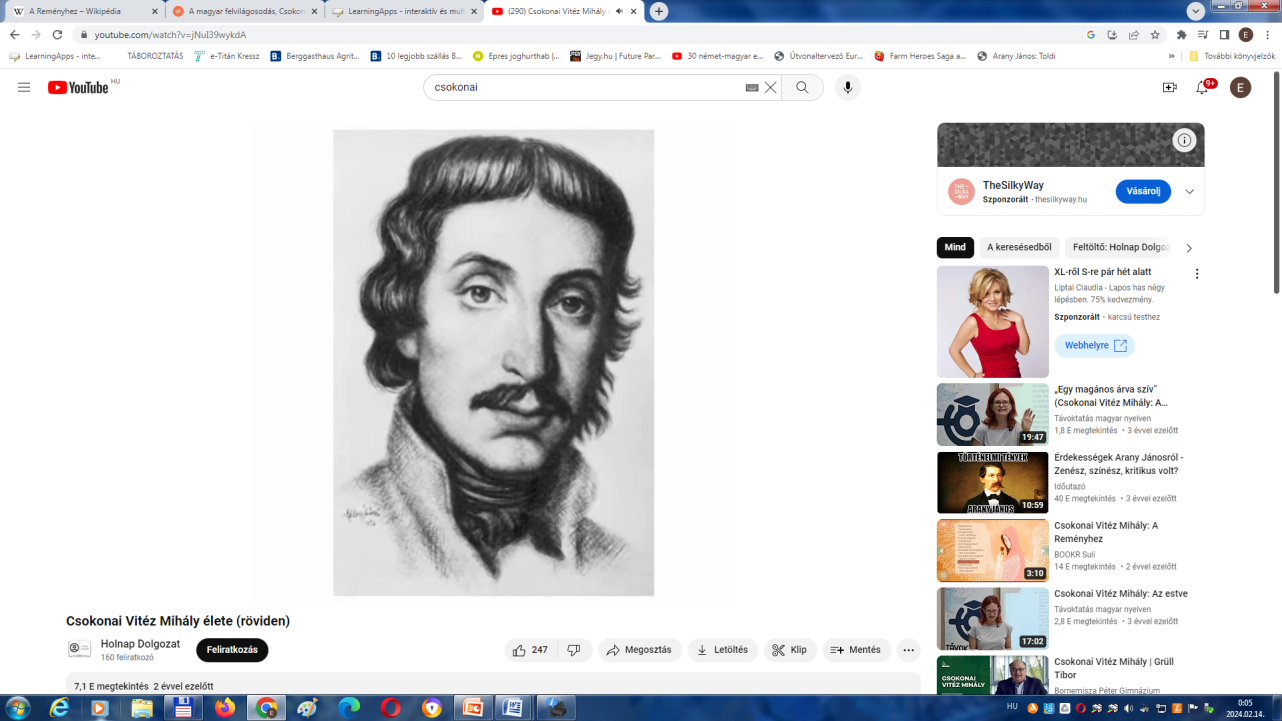 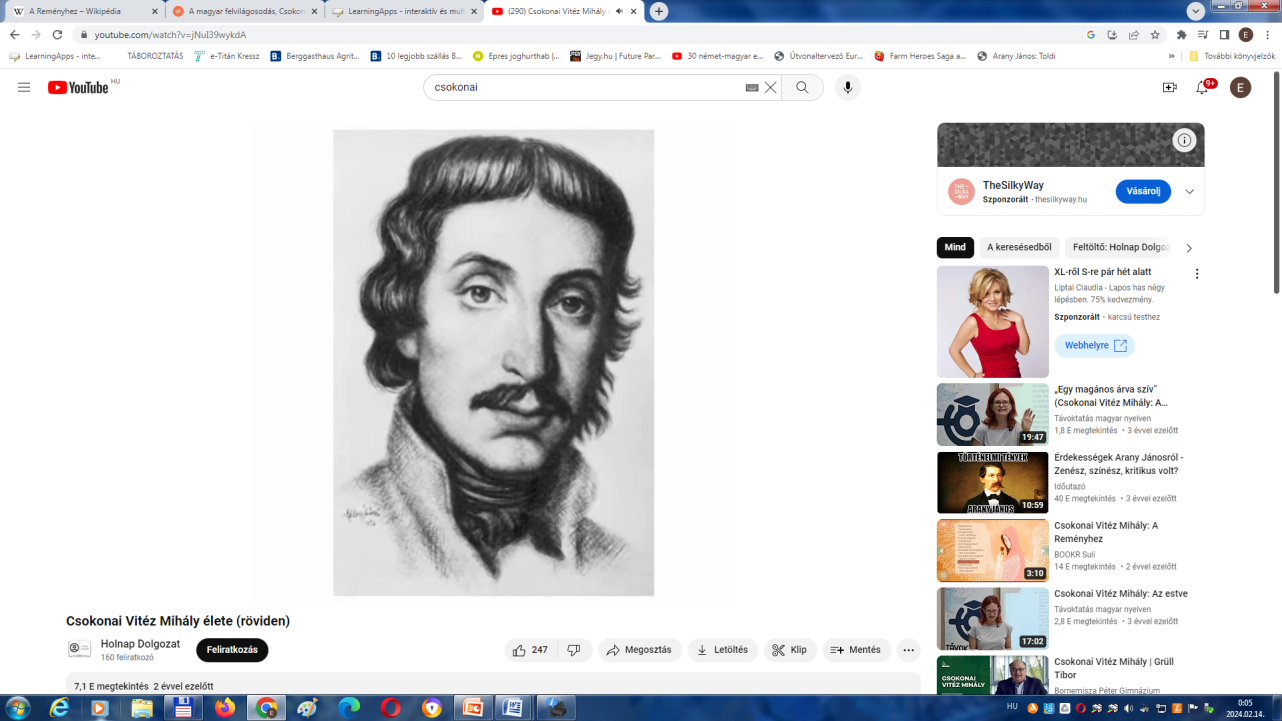